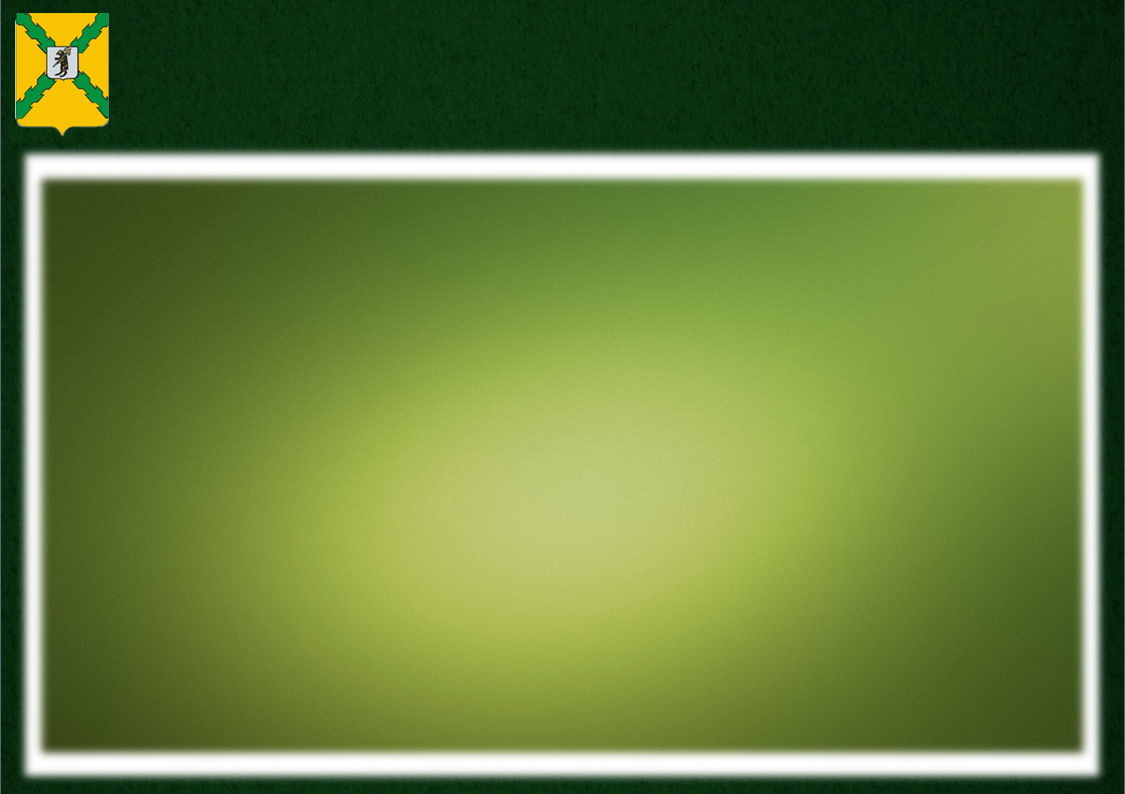 Бюджет для граждан
Пошехонского муниципального района на 2021 год
и плановый период 2022 и 2023 годов
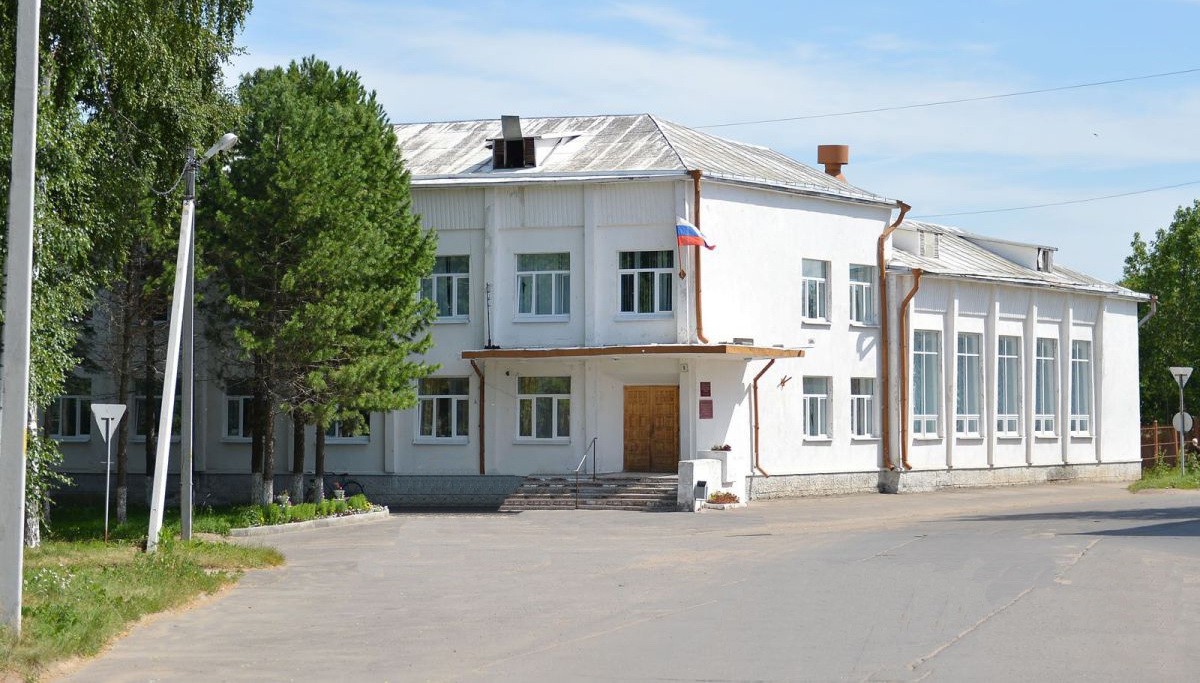 Разработан на основании проекта решения Собрания Депутатов Пошехонского муниципального района                              «О бюджете Пошехонского муниципального района на 2021 год и плановый период 2022-2023 годов»
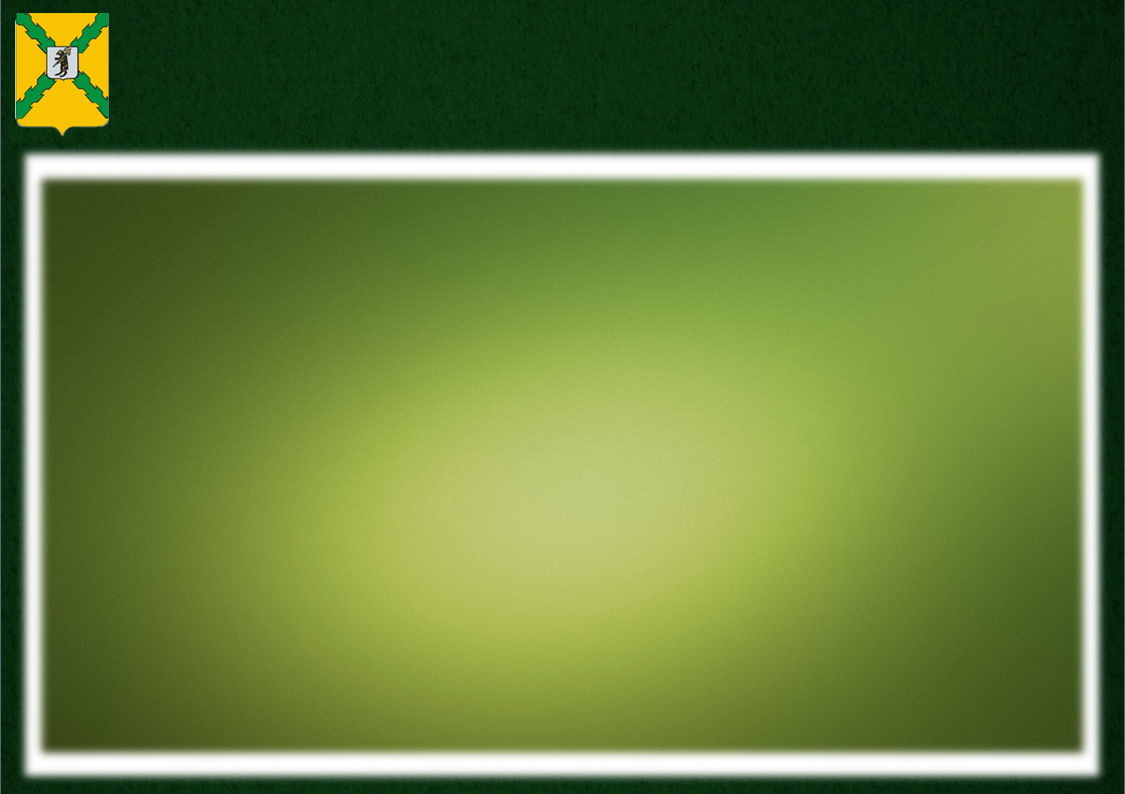 Уважаемые земляки !
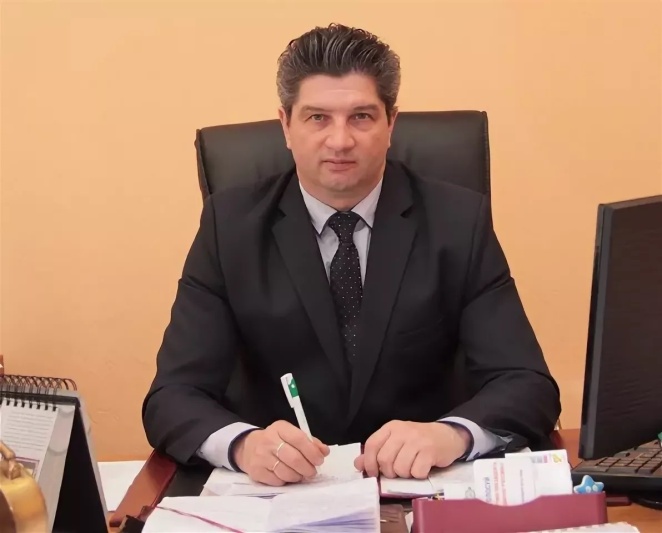 Понимание основ финансового планирования позволяет
эффективно управлять не только собственными, но и
общественными финансами, успешно реализуя принципы
местного самоуправления. 
Все мы – налогоплательщики, на наши деньги содержатся
учреждения социальной сферы, осуществляется транспортное обслуживание населения, развивается жилищно-коммунальное хозяйство, строятся дороги, улучшается качество жизни.
Совместное обсуждение проекта «Бюджет для граждан» дает возможность поговорить о приоритетах бюджетной политики муниципального образования, показывает основные механизмы ее формирования, повышает уровень участия граждан в бюджетном процессе муниципального образования.
Заинтересованность, активность и требовательность – три кита нового гражданского общества, которое мы вместе должны формировать для дальнейшего процветания нашей малой родины.
С уважением, Глава Пошехонского муниципального района
Н.Н.Белов
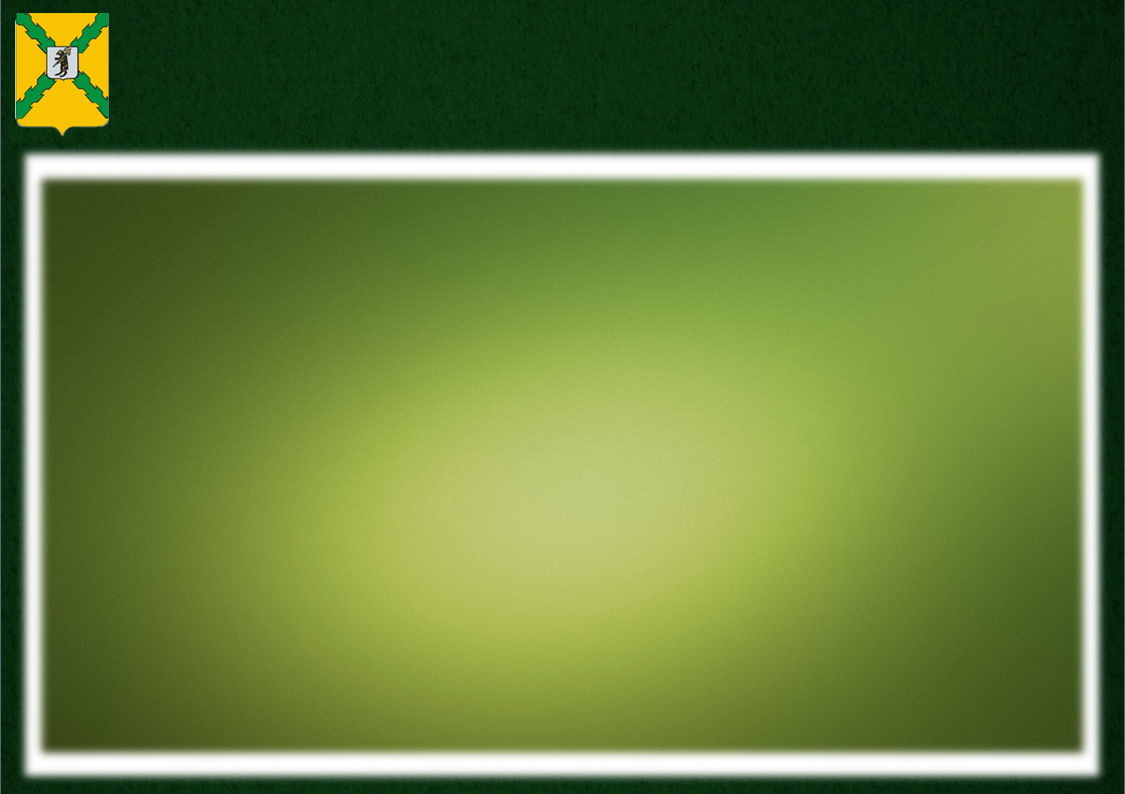 История района
Местность по реке Шексне издавна называлась Пошехонье по старому названию реки Шехонь, и до 1341 года входило в удельное княжество Ярославское.
Самым значительным центром Пошехонского края было село Пертома, расположенное при слиянии рек Согожи, Соги и Пертомки. Основание территории, как и в большинстве приречных поселений, начиналось со стрелки, образованной впадением реки Пертомки в реку Согожу. 
Окрестности Пертомы продолжали обрастать монастырями и в ХVII веке, которые становились новыми центрами тяготения местного населения и способствовали развитию его хозяйственной деятельности. Так в 1659 году в селе Пертома воеводской канцелярии, говорили о значительной административной роли села, которое стало центром Пошехонского уезда и затем провинцией при Петре I.
На реке Сога в городе находилась мельница. Весной и осенью на многолюдные ярмарки съезжались купцы из городов Ярославля, Ростова, Романова, Углича и Вологды с разными товарами. Это говорит о значительном торговом потенциале края. Ярмарки проходили в торговых рядах и в других селах Пошехонского уезда, где проживало 43395 человек мужского пола. В августе 1777 года при императрице Екатерине II по указанию ярославского наместника Мельгунова село Пертома вместе с деревней Троицкой образовали уездный город наместничества Пошехонье.
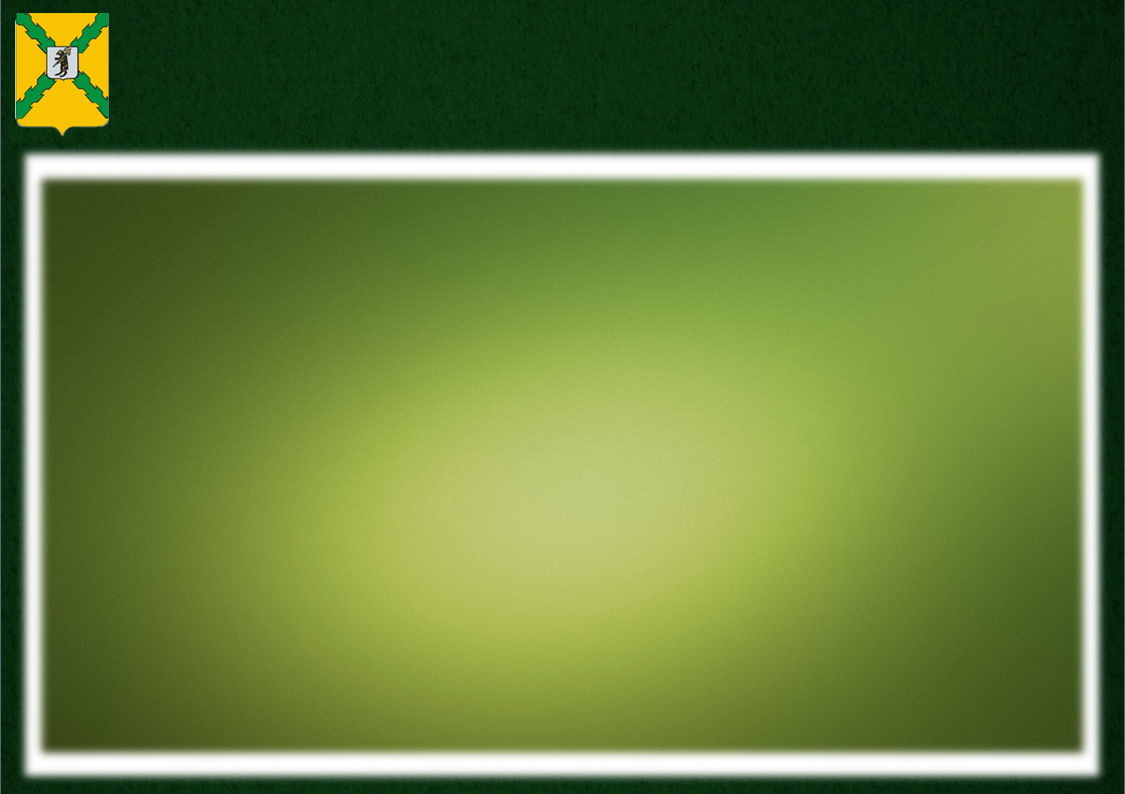 Цель проекта
Реализация принципа прозрачности (открытости) и обеспечения полного и доступного информирования граждан о проекте бюджета Пошехонского муниципального района на 2021 год и плановый период 2022 и 2023 годы
Реализация принципа прозрачности
Бюджет для граждан – документ, содержащий основные положения бюджета в доступной для широкого круга заинтересованных пользователей форме, разрабатываемый в целях ознакомления граждан с основными целями, задачами и приоритетными направлениями бюджетной политики, обоснованиями бюджетных расходов, планируемыми и достигнутыми результатами использования бюджетных ассигнований.
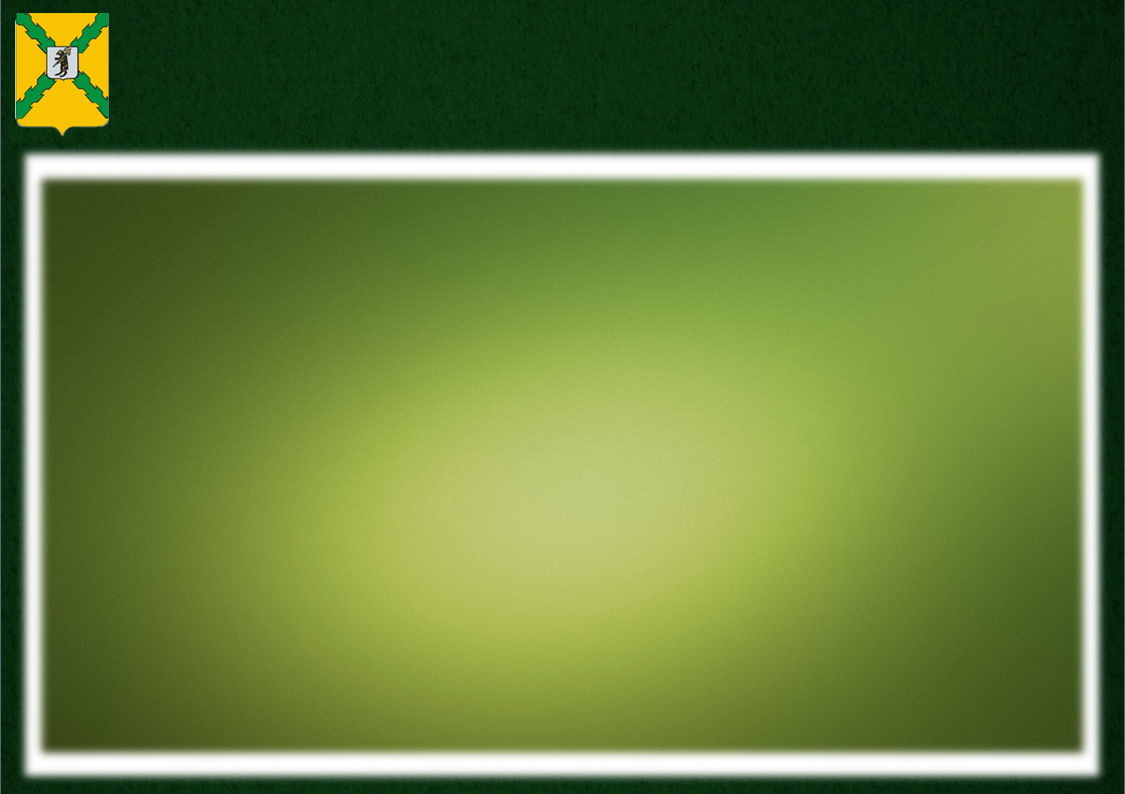 Бюджетная система Российской Федерации
Бюджетная система Российской Федерации
Консолидированные бюджеты субъектов Российской Федерации
Бюджеты государственных внебюджетных фондов
Государственные внебюджетные фонды Российской Федерации
Территориальные фонды обязательного медицинского страхования
Федеральный бюджет
Консолидированный бюджет Российской Федерации
Бюджеты субъектов Российской Федерации (региональные бюджеты)
Бюджеты городских округов
Консолидированные бюджеты муниципальных районов
Бюджеты районов
Бюджеты поселений
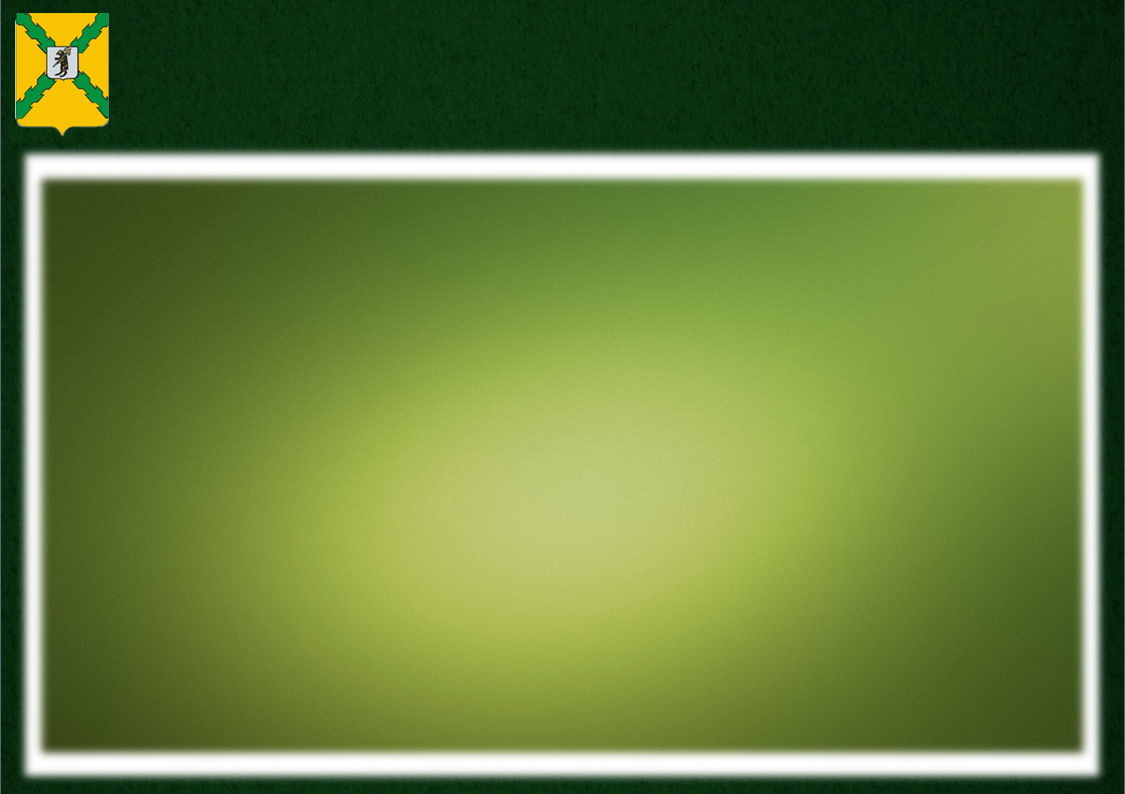 Основные понятия
Бюджет – форма образования и расходования денежных средств, предназначенных для финансового обеспечения задач и функций государства и местного самоуправления
Доходы бюджета – поступающие в бюджет денежные средства, за исключением средств, являющихся в соответствии с Бюджетным кодексом источниками финансирования дефицита бюджета
Расхоты бюджета – выплачиваемые из бюджета денежные средства за исключением средств, являющихся в соответствии с Бюджетным кодексом источниками финансирования дефицита бюджета
Если расходная часть бюджета превышает доходную, то бюджет формируется с дефицитом
Превышение доходов над расходами образует положительный остаток бюджета - профицит
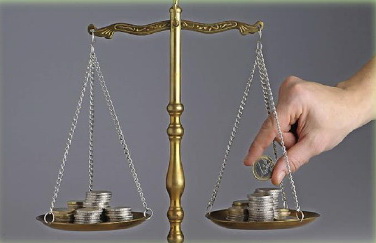 Сбалансированность бюджета по доходам и расходам – основополагающее требование, предъявляемое к органам, составляющим и утверждающим бюджет
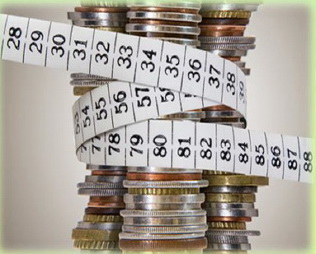 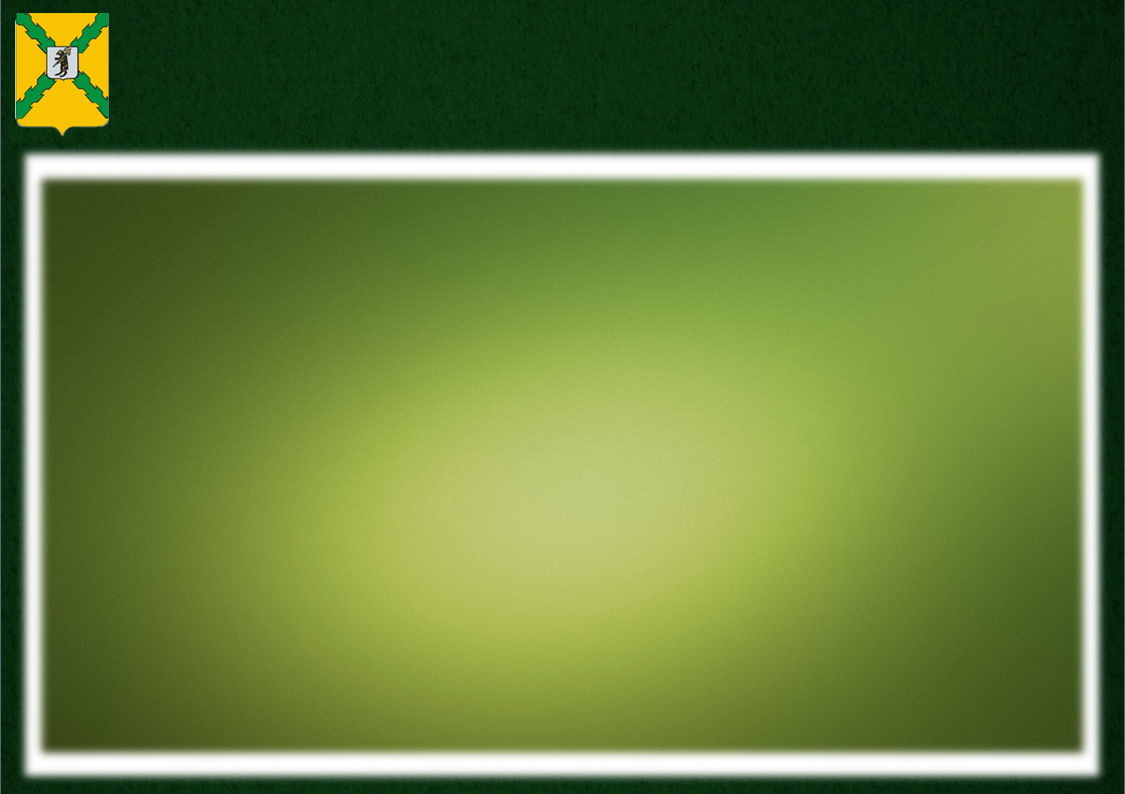 Какие формируются бюджеты в Пошехонском муниципальном районе
Консолидированный бюджет Пошехонского муниципального района
Бюджеты поселений
Бюджет муниципального района
Бюджет городского поселения Пошехонье
Бюджет Белосельского сельского поселения
Бюджет Ермаковского сельского поселения
Бюджет Кременевского сельского поселения
Бюджет Пригородного сельского поселения
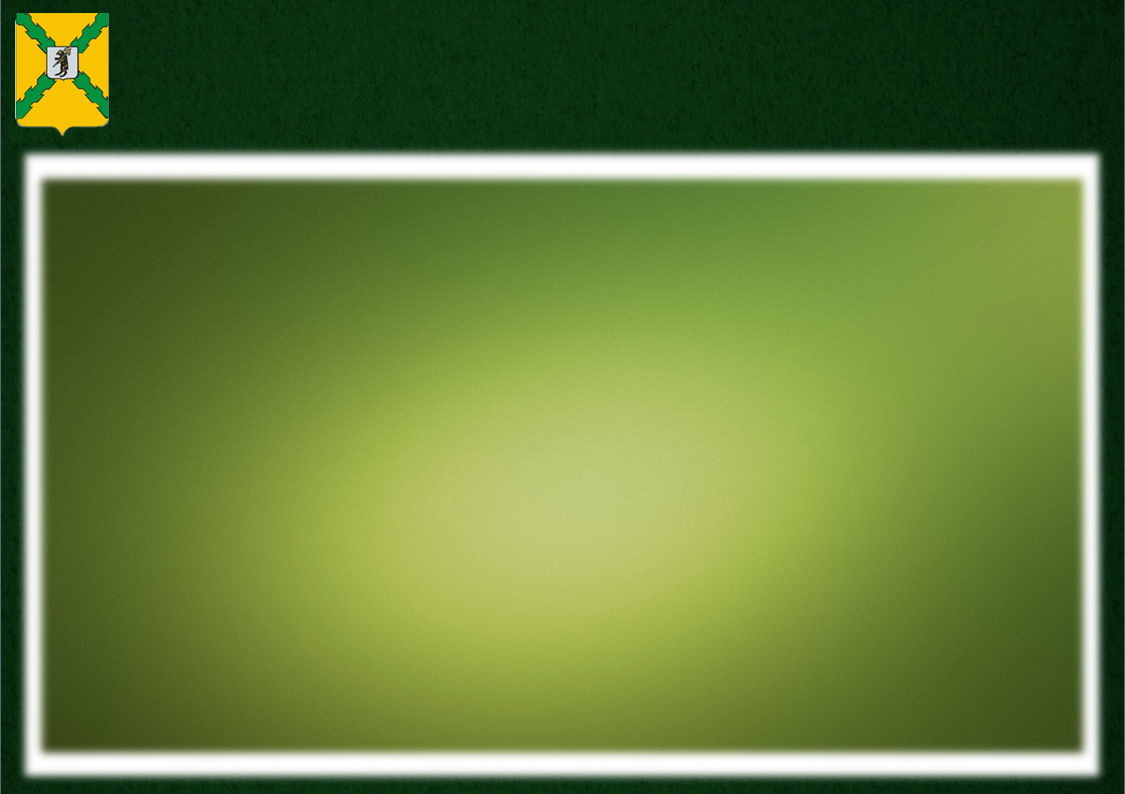 Численность населения и доходы бюджетов поселений
Население – 12655 чел.
Доходы налоговые и неналоговые, тысяч рублей
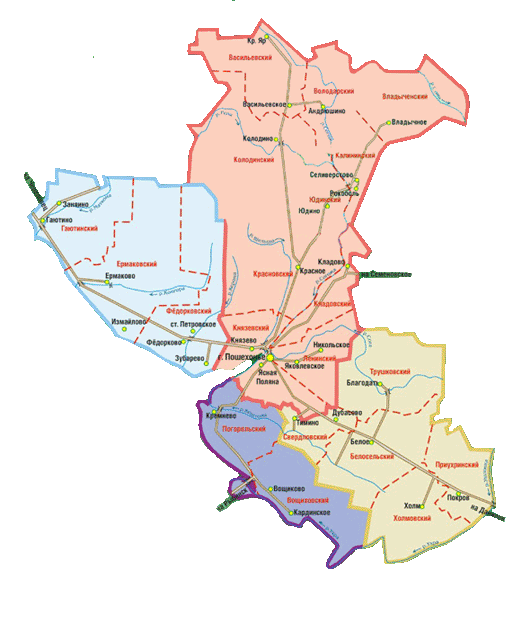 Пригородное СП
2388 чел.
Ермаковское СП
1782 чел.
Городское поселение
 Пошехонье    5650 чел.
Кременевское СП
1432 чел.
Белосельское СП
1403 чел.
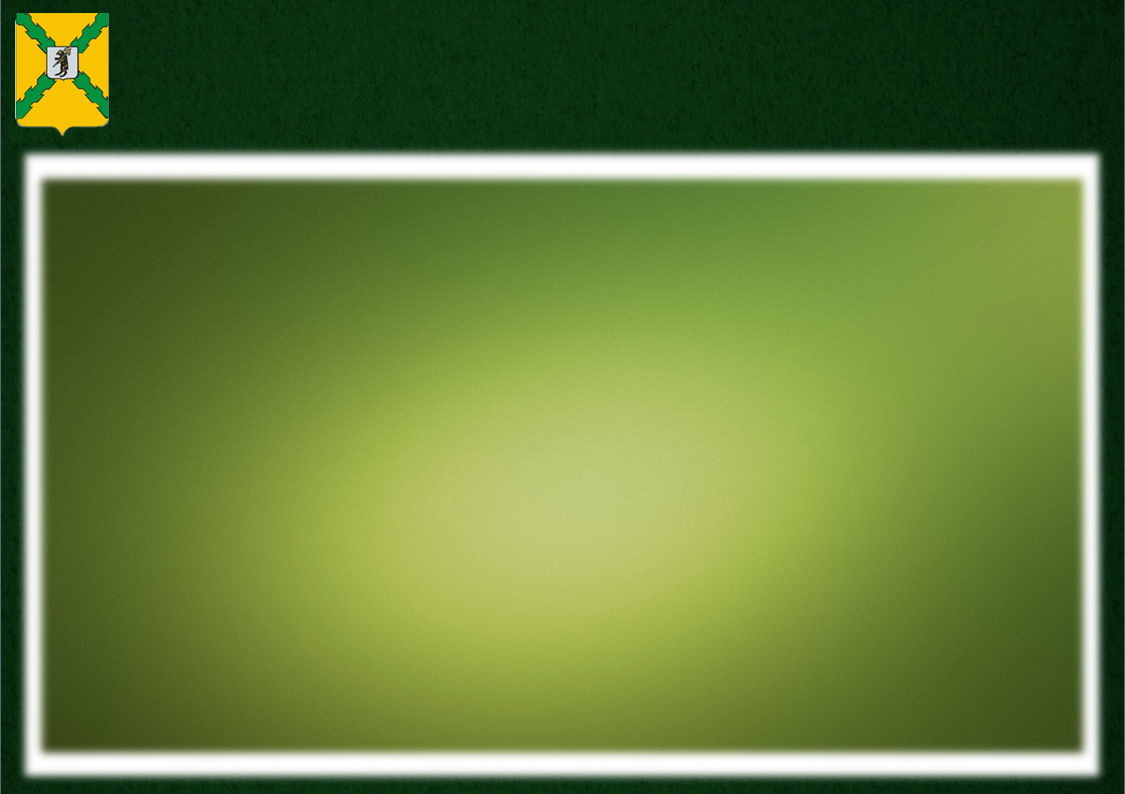 Бюджетный процесс
Проект бюджета Пошехонского муниципального района составляется и утверждается сроком на три года (очередной финансовый год и плановый период) в порядке, установленном администрацией Пошехонского муниципального района, в соответствии с бюджетным кодексом Российской Федерации.
Составление проекта бюджета Пошехонского муниципального района – исключительная прерогатива администрации Пошехонского муниципального района.
Непосредственное составление проекта бюджета Пошехонского муниципального района осуществляет Управление финансов Администрации Пошехонского района.
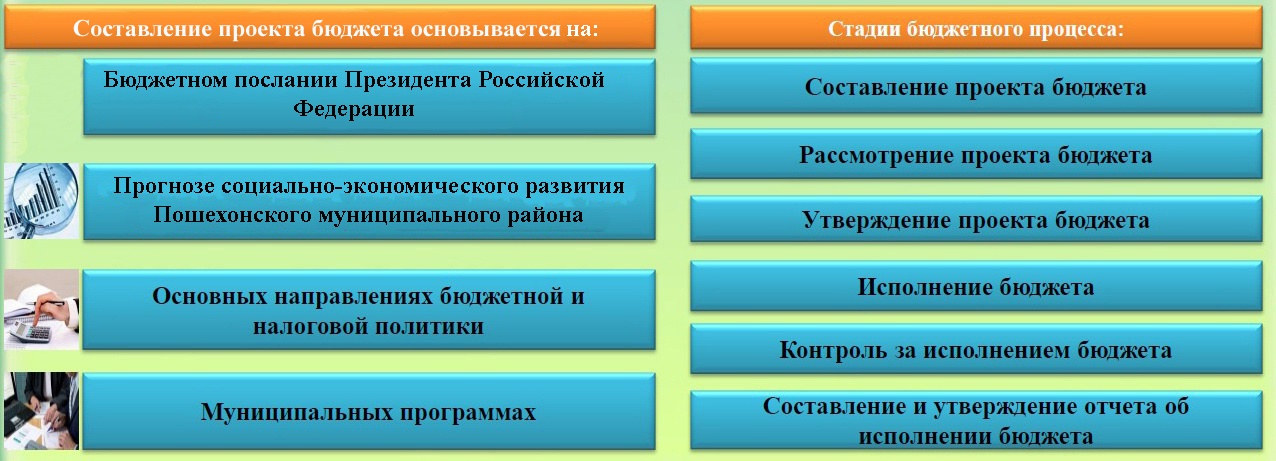 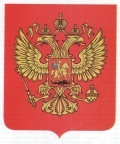 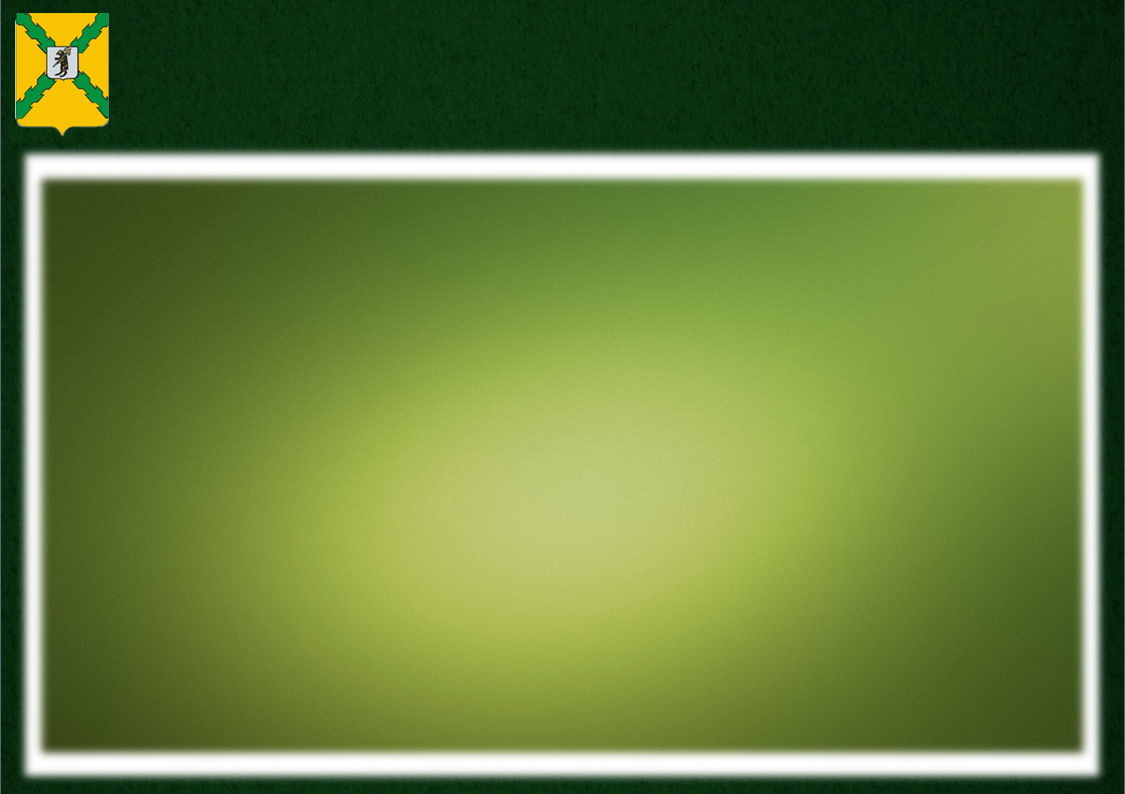 Основные приоритеты бюджетной политики
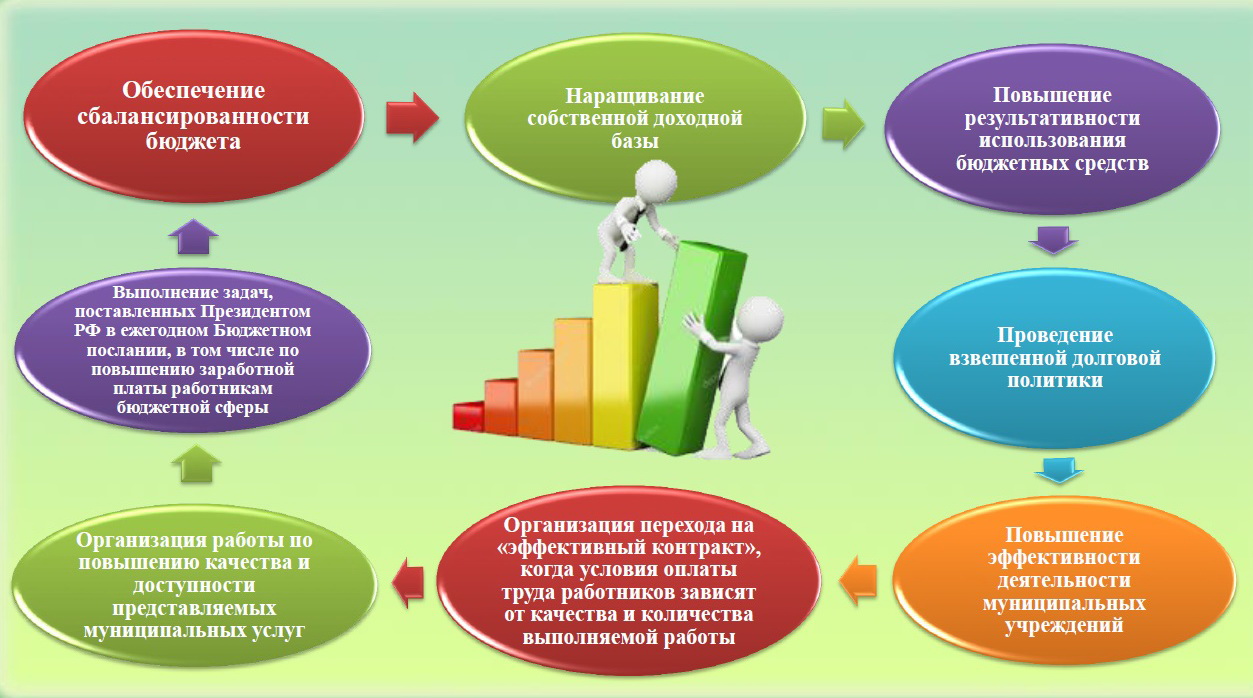 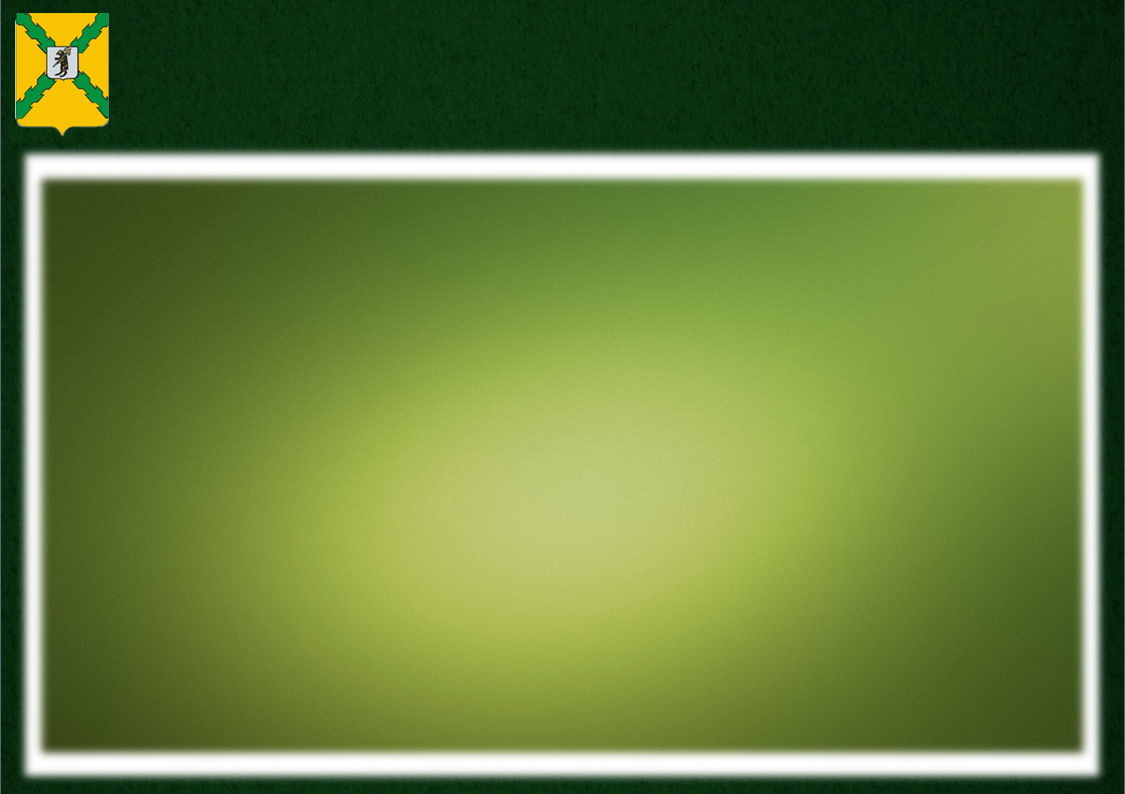 Основные параметры бюджета
Доходы бюджета
Дефицит(-)/профицит (+)бюджета
Расходы бюджета
Основные параметры на душу населения
тыс. руб. на человека
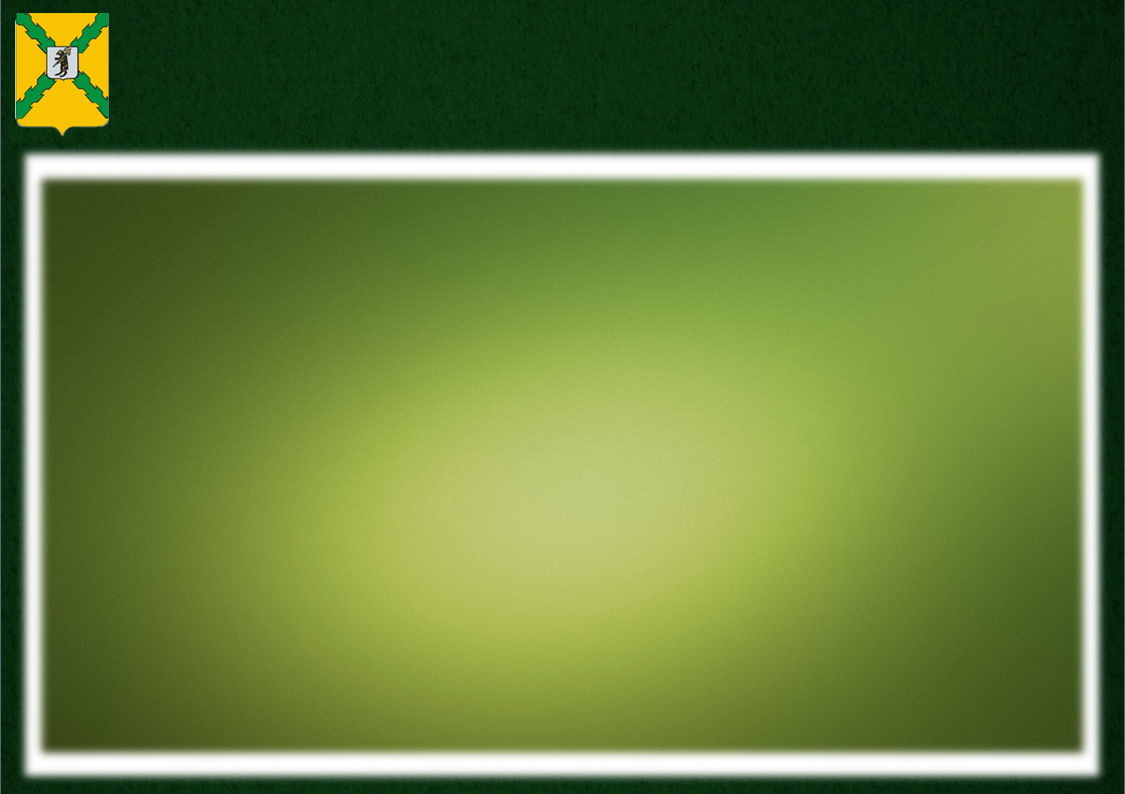 Доходы бюджета
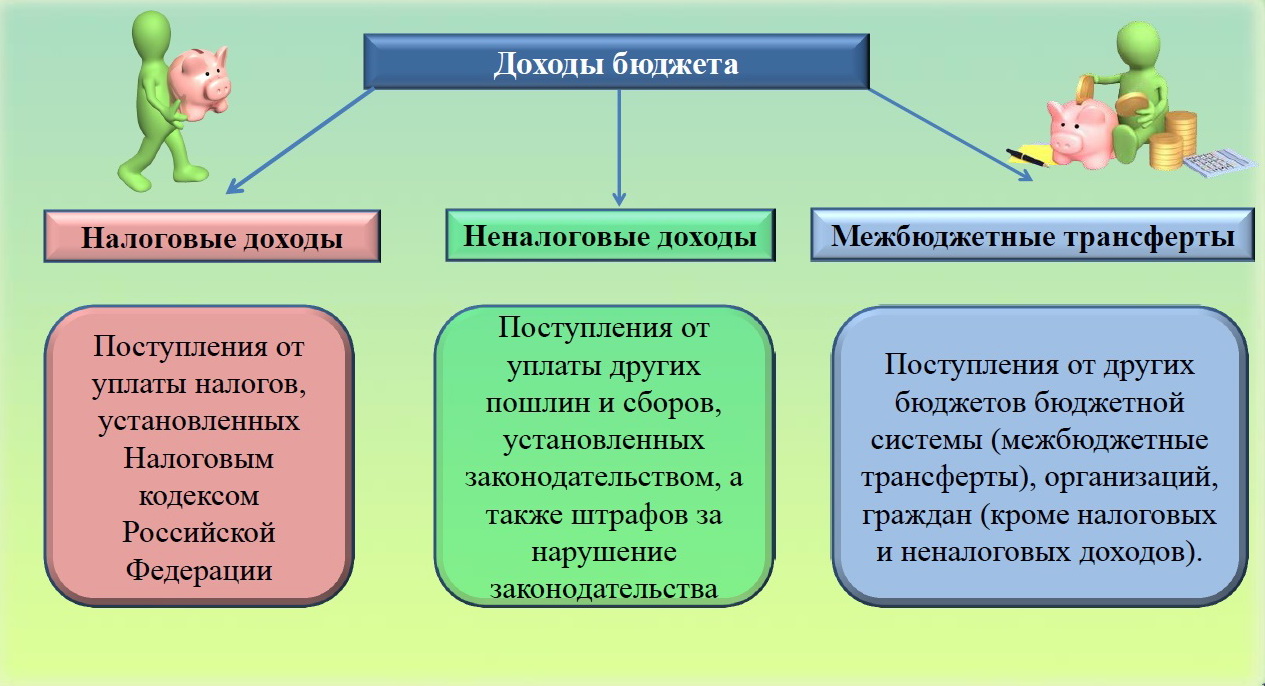 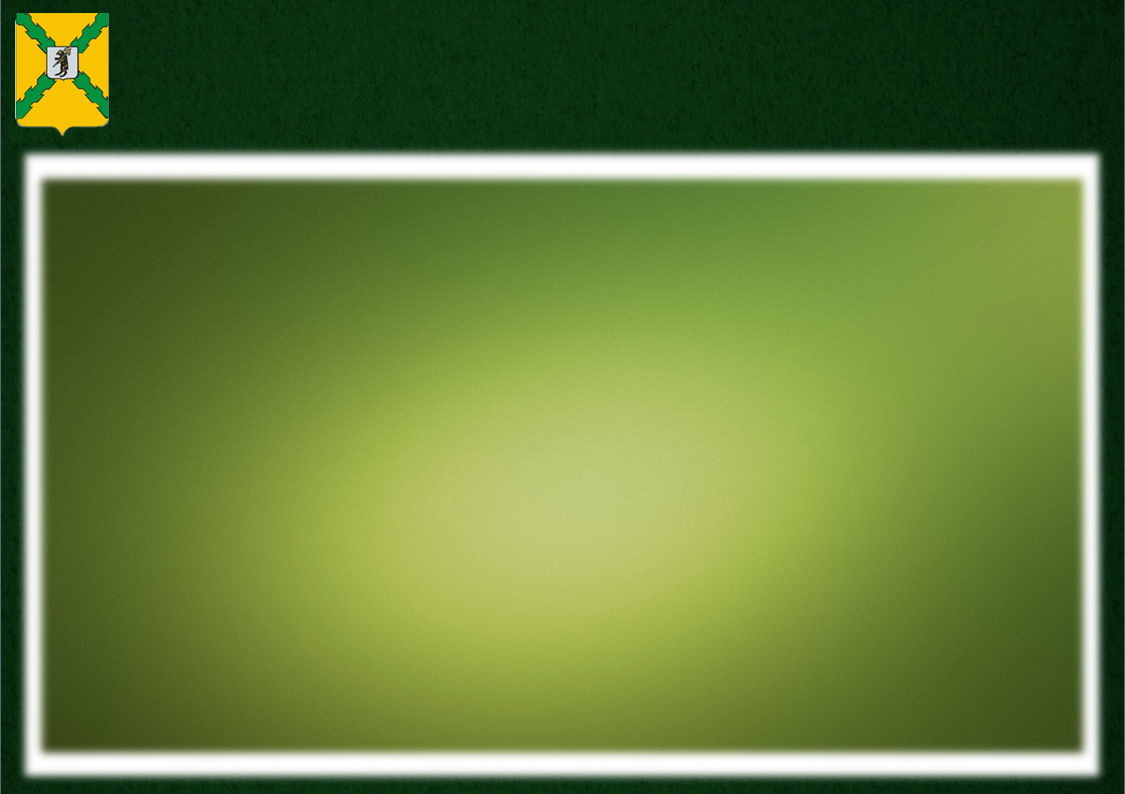 Федеральные, региональные и местные налоги
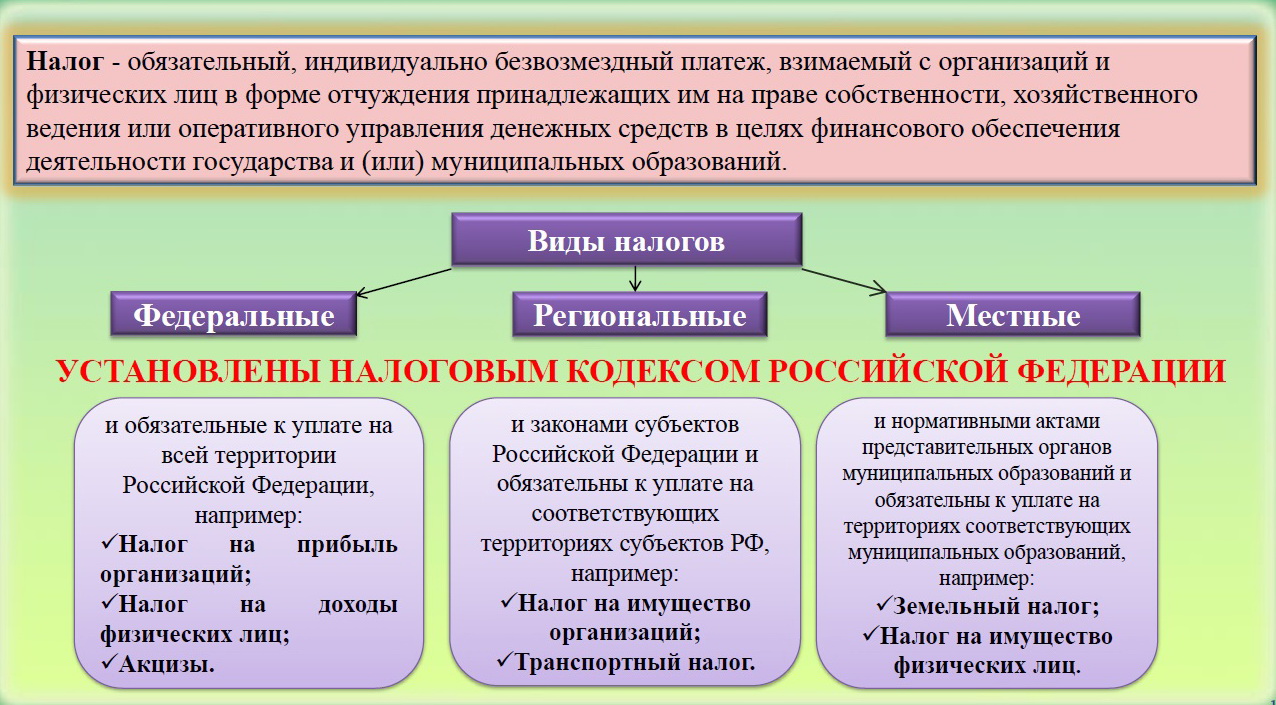 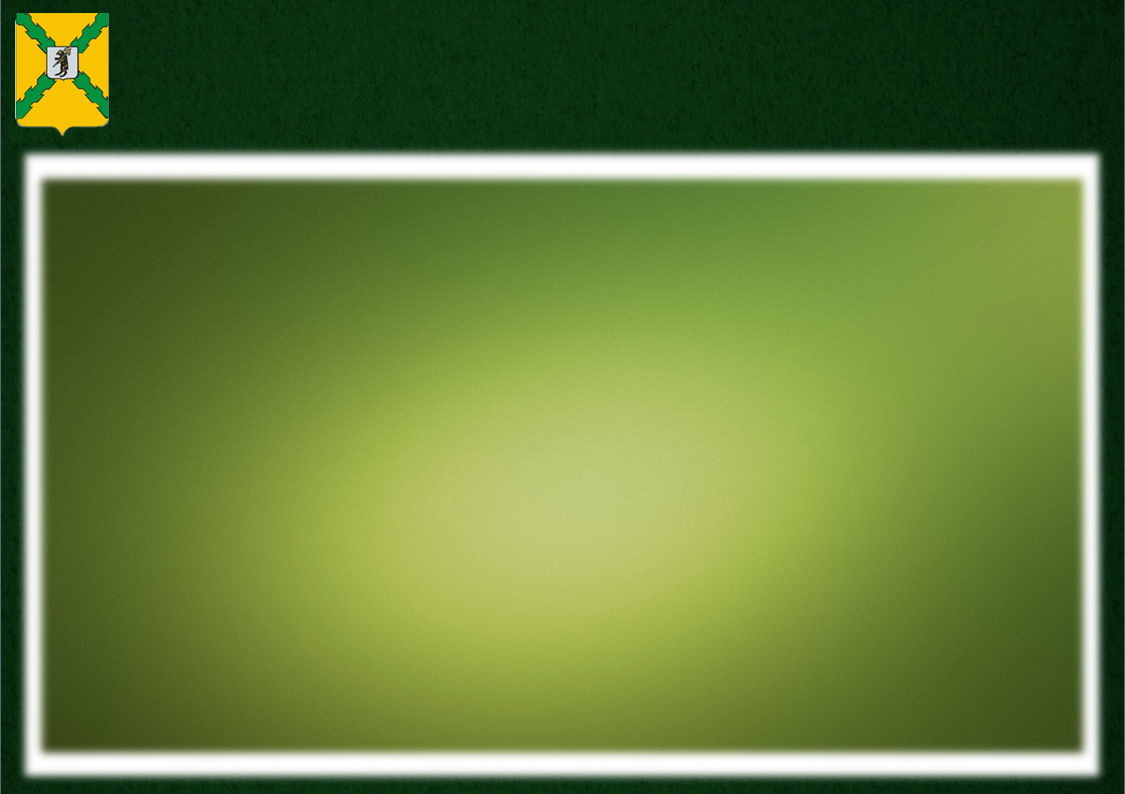 Налоговые и не налоговые доходы бюджета
тыс. руб.
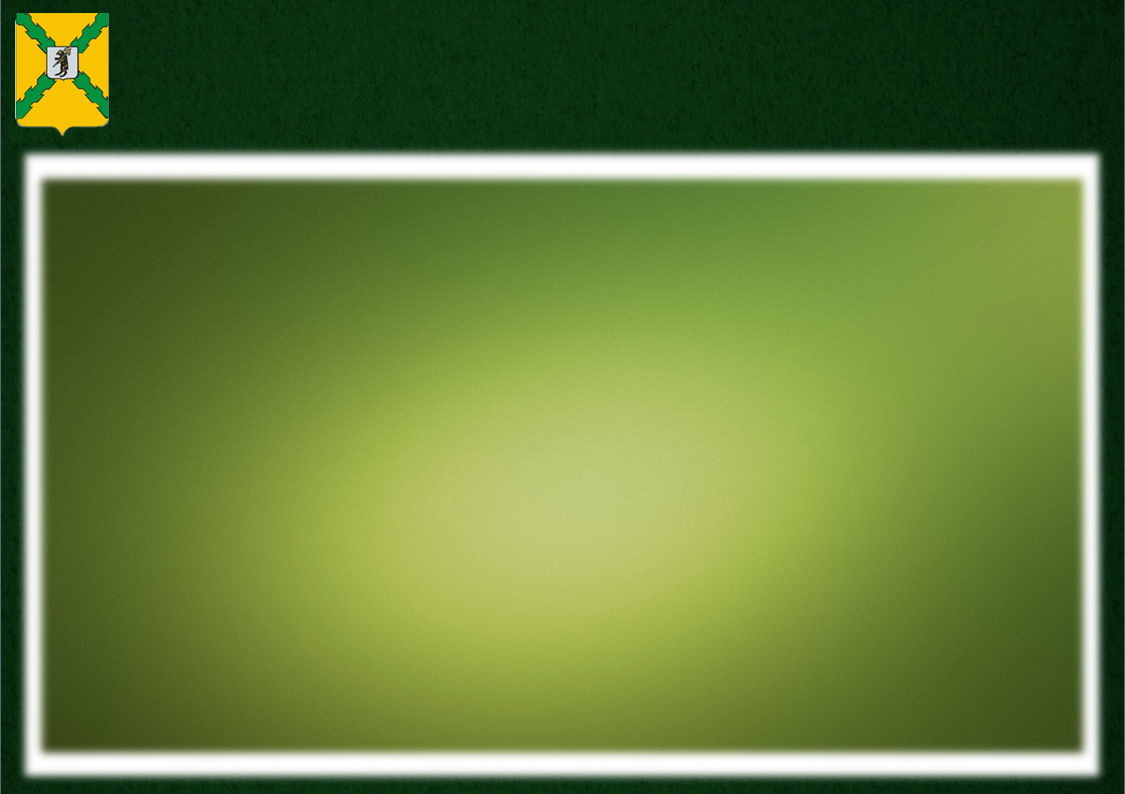 Межбюджетные трансферты
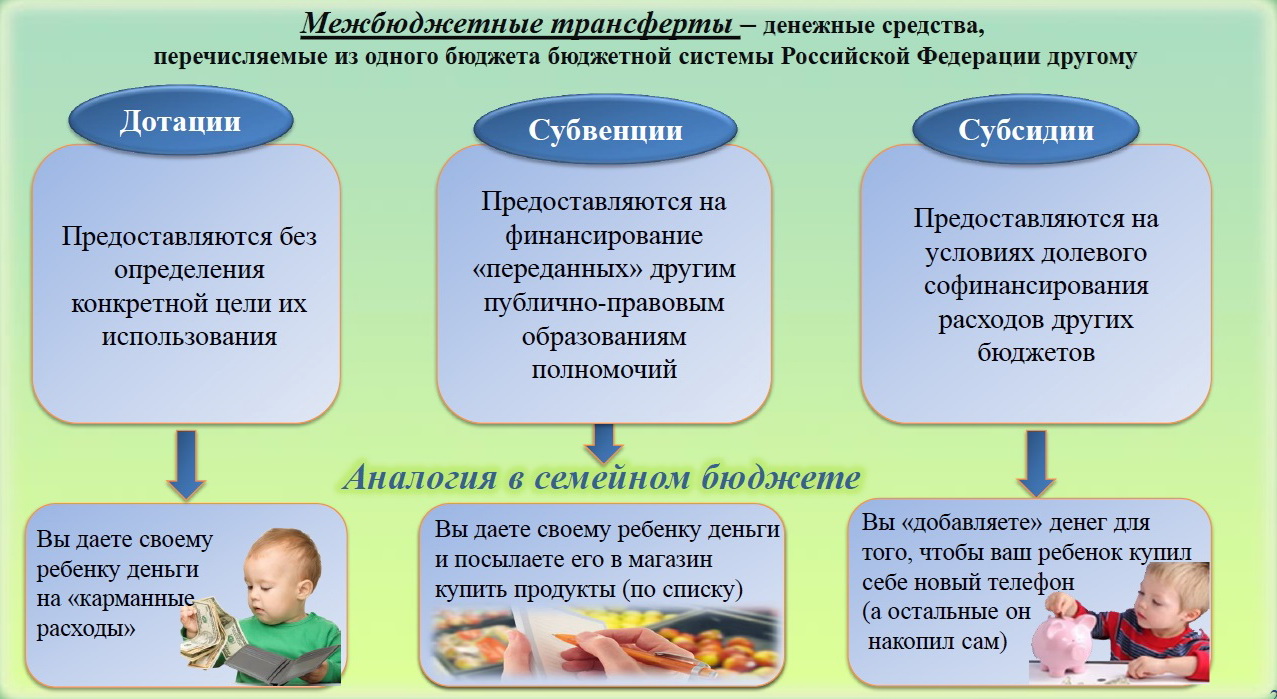 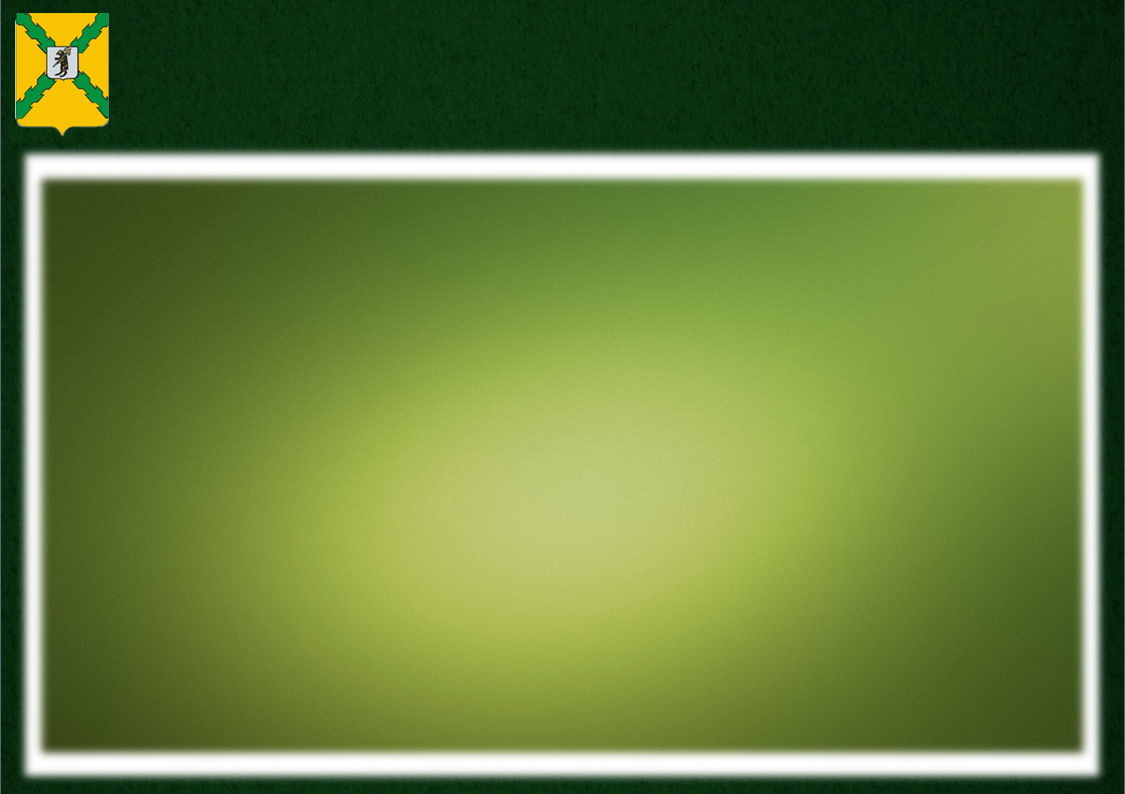 Муниципальный долг
Муниципальный долг – это совокупность долговых обязательств муниципального образования
Расходов на обслуживание муниципального долга Пошехонского муниципального района на 2021 г. и на плановый период 2022 и 2023 годов не планируется
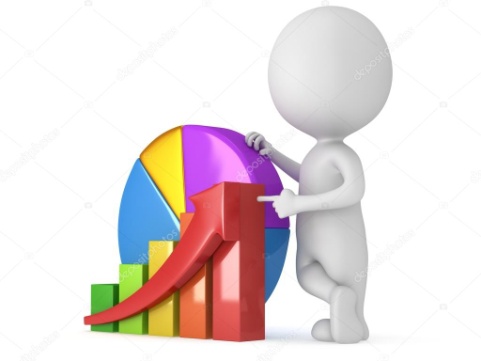 Муниципальный долг на 01.01.2021г.
составил 0 тыс. руб.
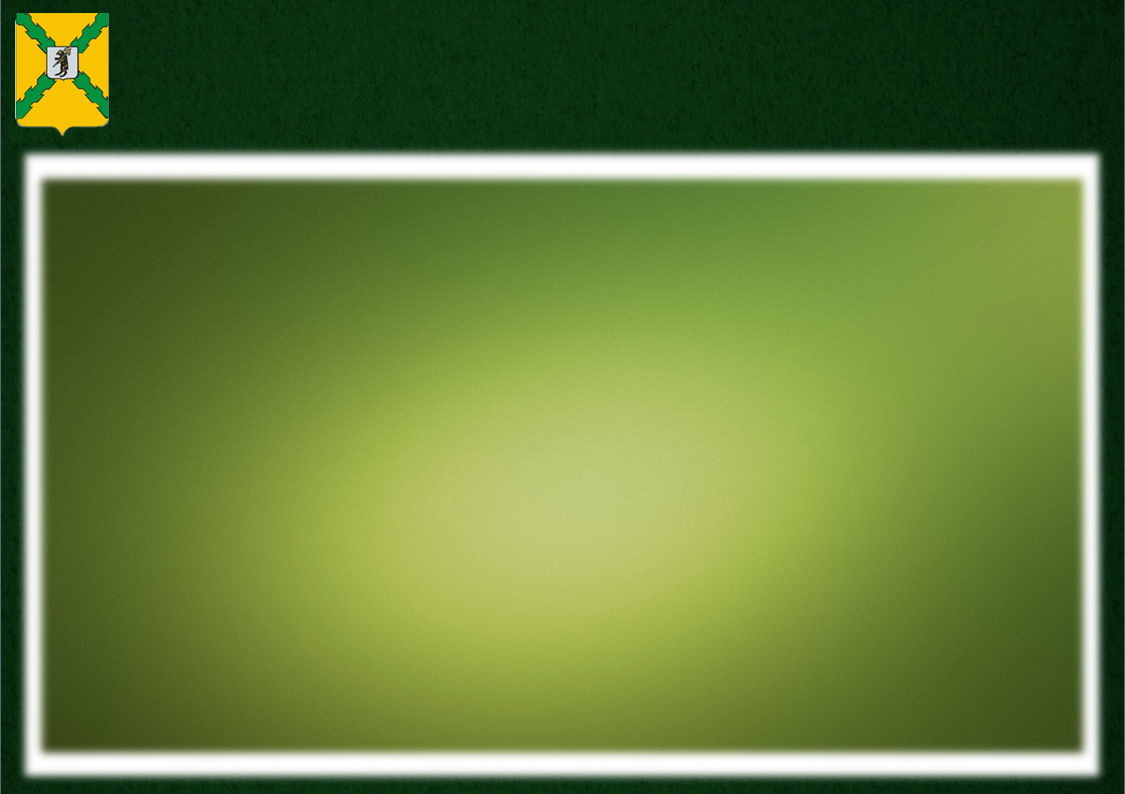 Расходы бюджета
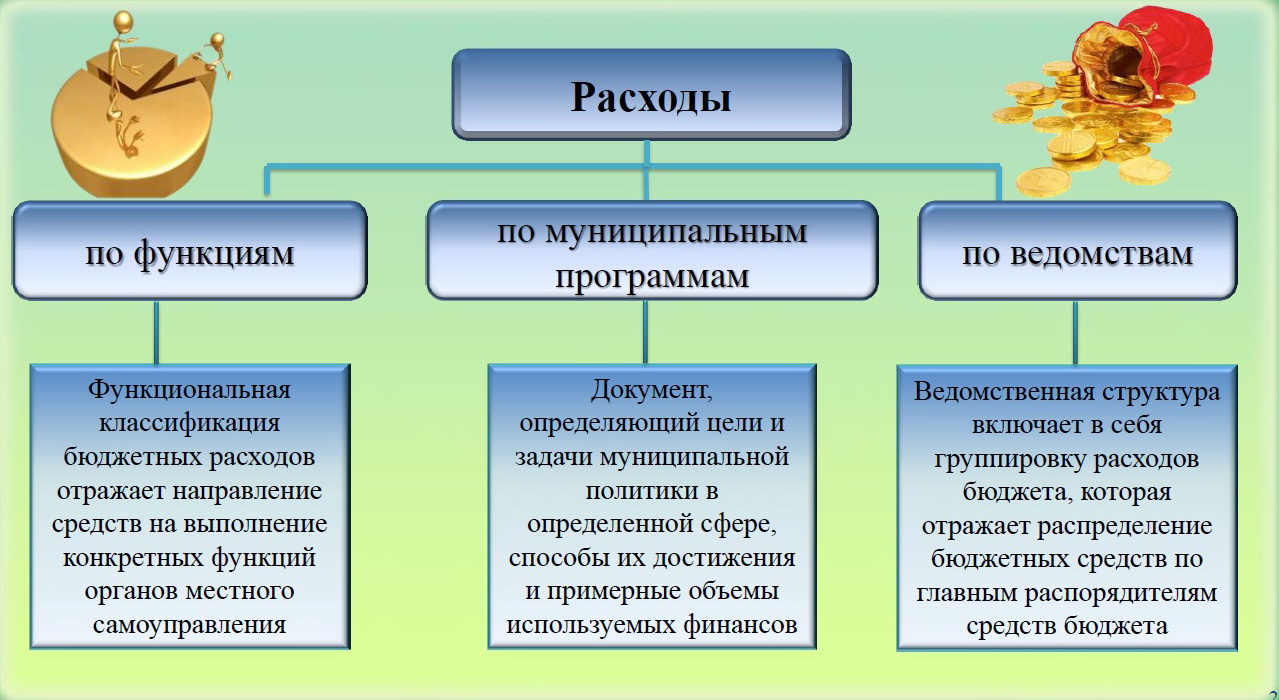 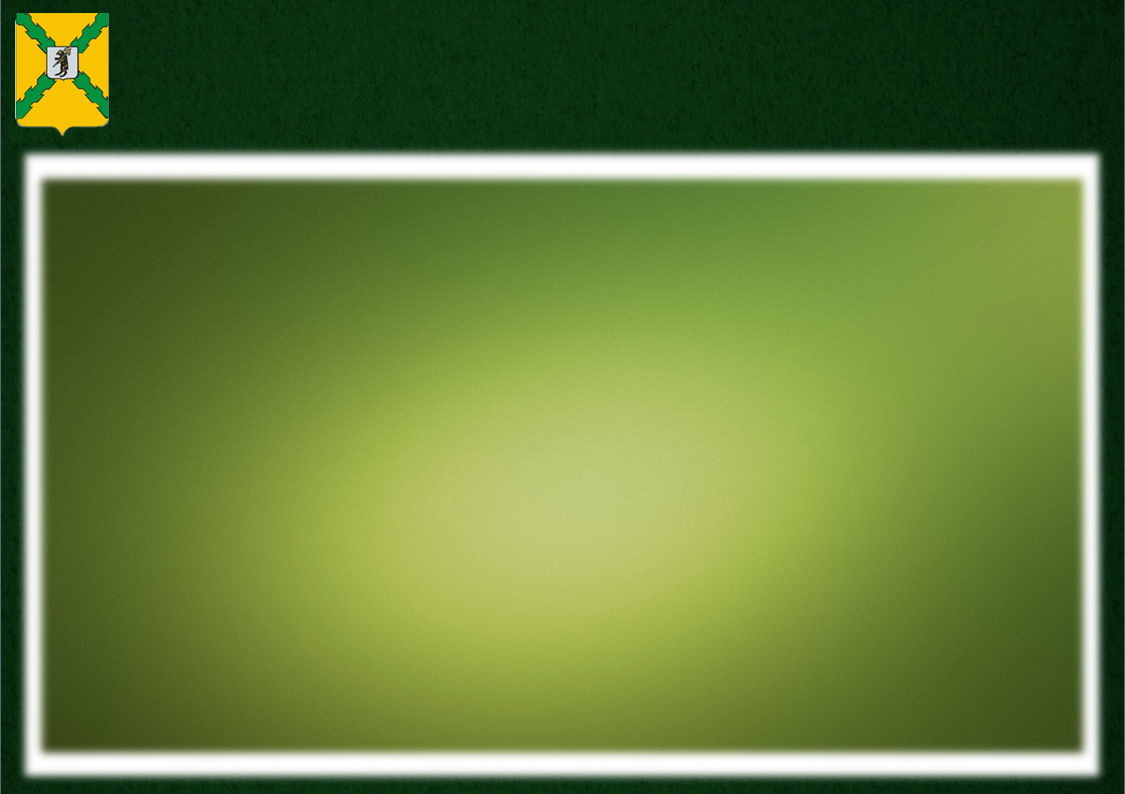 Структура расходов бюджета Пошехонского МР на 2021 год и плановый период 2022 и 2023 годов
тыс. руб.
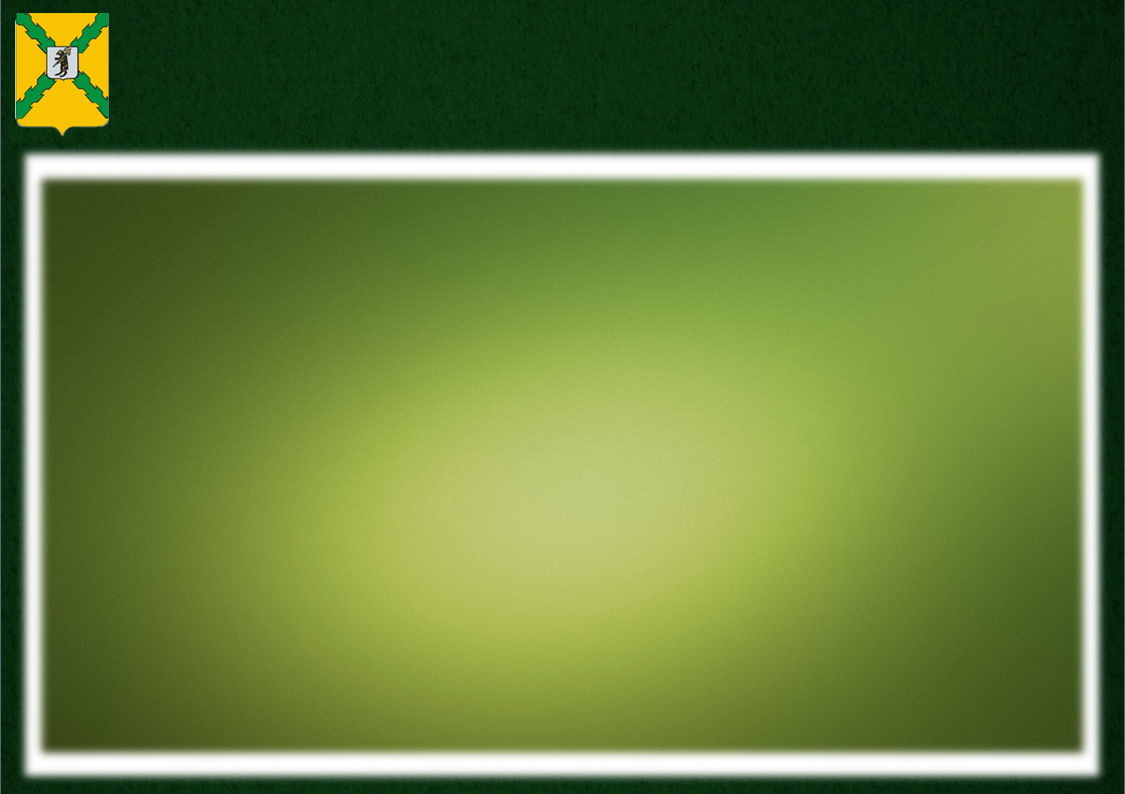 Муниципальные программы
Проект бюджета Пошехонского муниципального района на 2021-2023 годы сформирован на основе муниципальных программ и непрограммных направлений деятельности
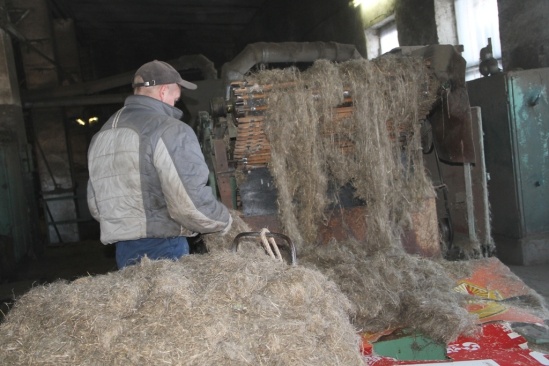 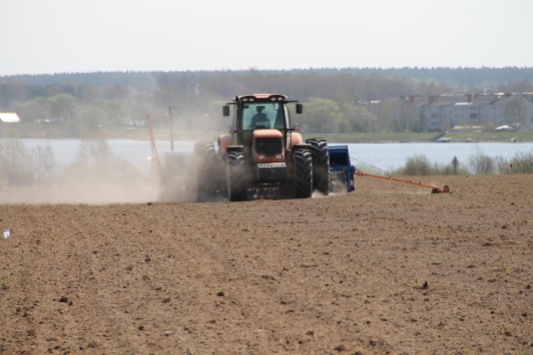 Муниципальная программа – это совокупность мер, направленных на достижение единой цели, задач и ожидаемого результата, определение и реализацию которых осуществляет  распорядитель бюджетных средств соответственно возложенных на него функций
Каждая муниципальная программа увязывает бюджетные ассигнования с результатами их использования для достижения заявленных целей. Таким образом, программный бюджет призван повысить качество формирования и исполнения главного финансового документа.
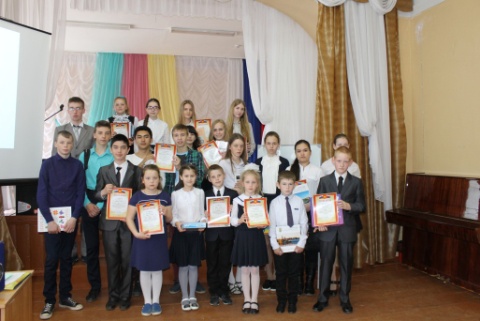 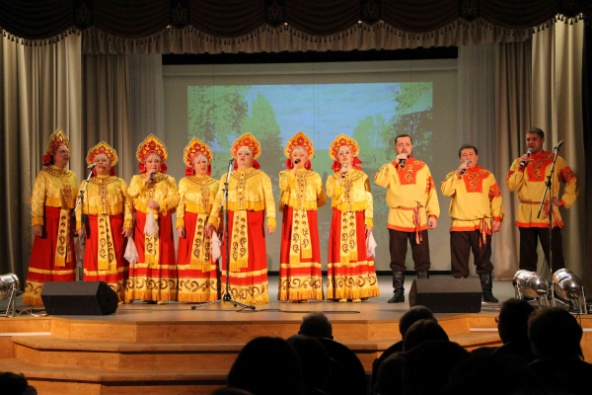 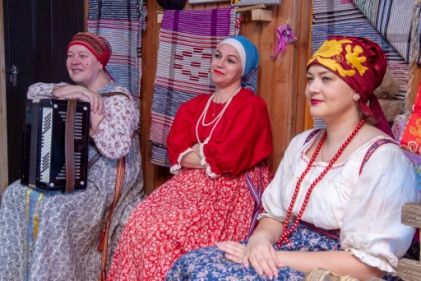 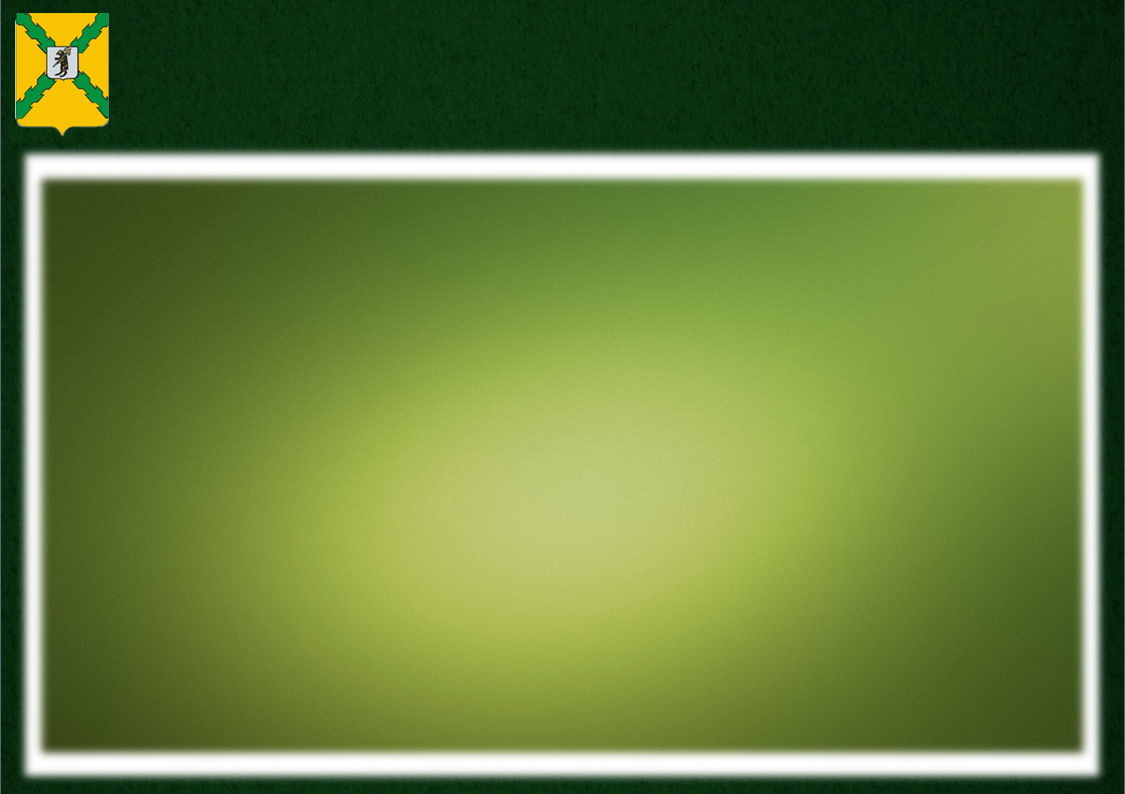 Муниципальные программы на 2021 год и плановый 2022 и 2023 годов
тыс. руб.
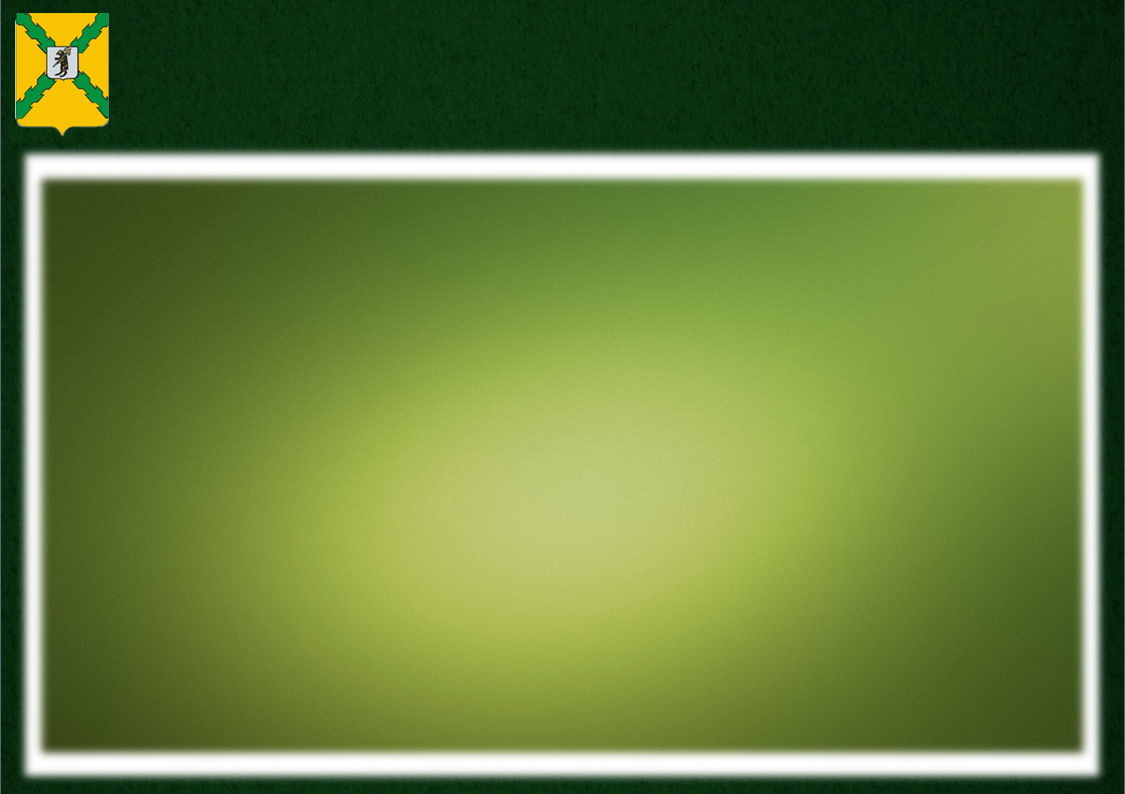 Муниципальные программы на 2021 год и плановый 2022 и 2023 годов
тыс. руб.
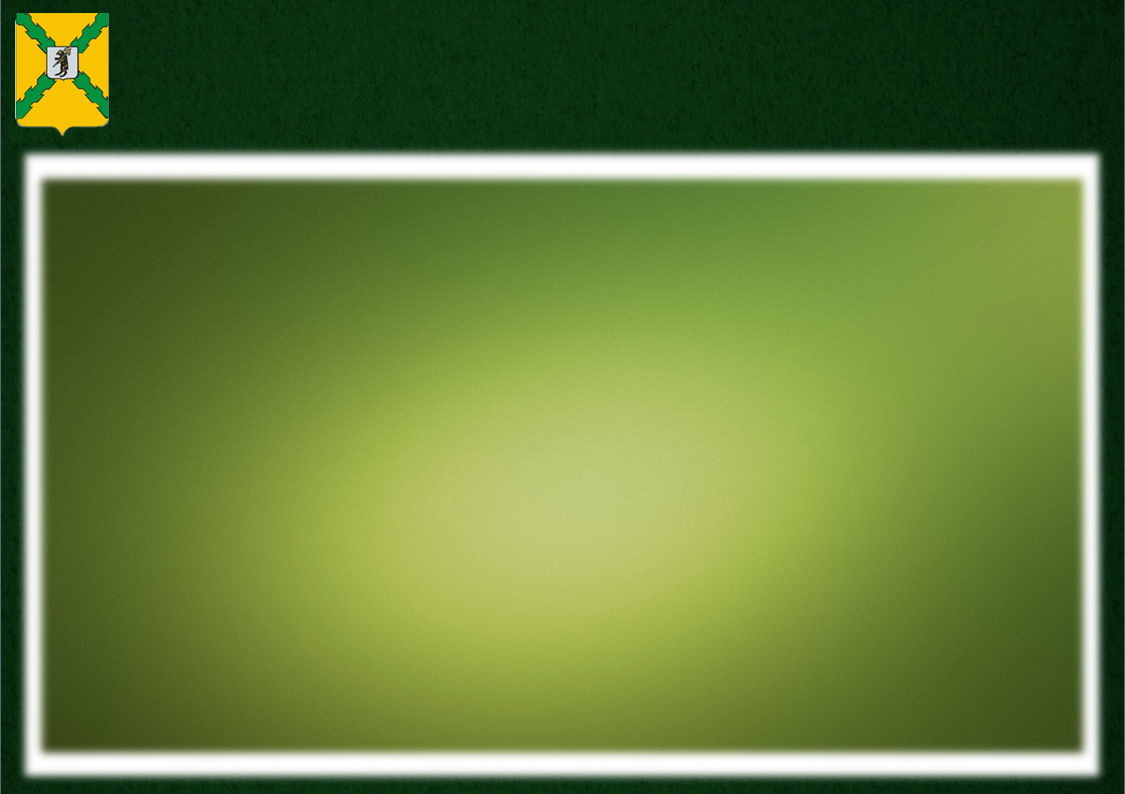 Ведомственные целевые программы на 2021 год и плановый 2022 и 2023 годов
тыс. руб.
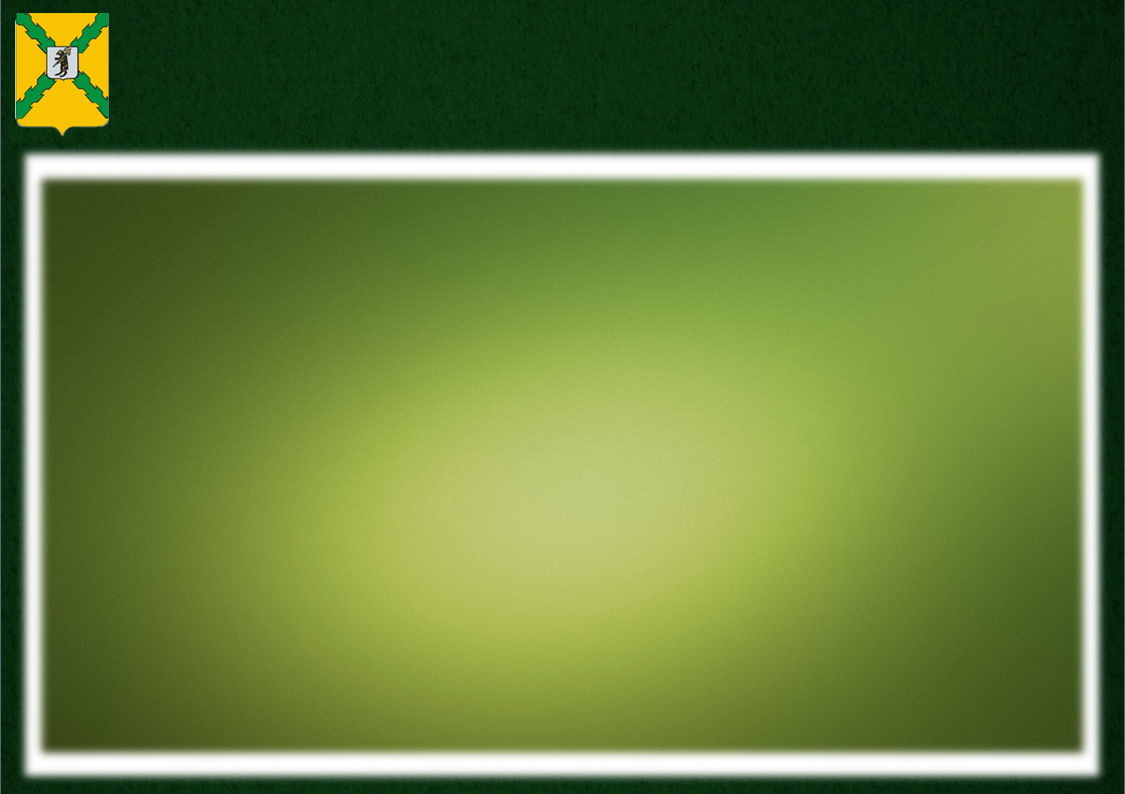 МП «Развитие образования  Пошехонского муниципального района»
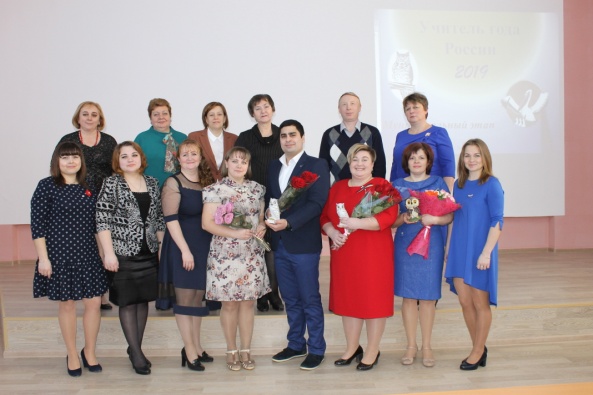 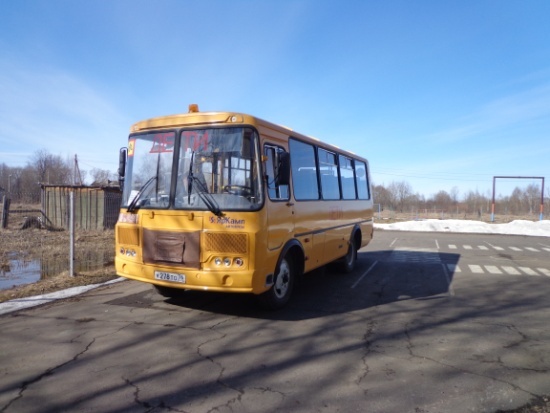 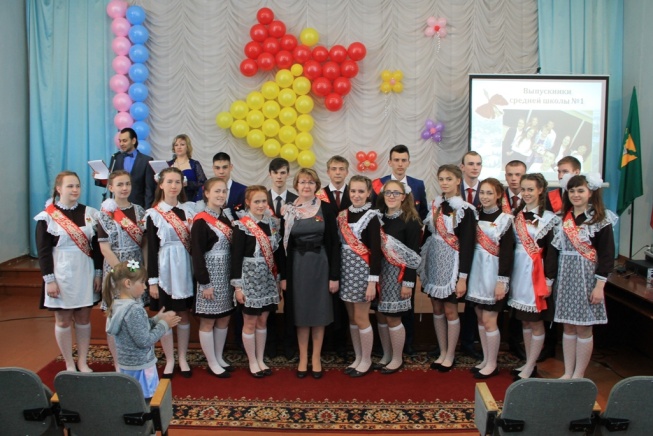 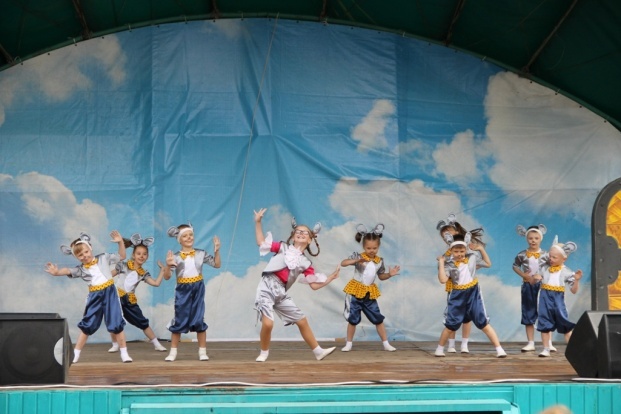 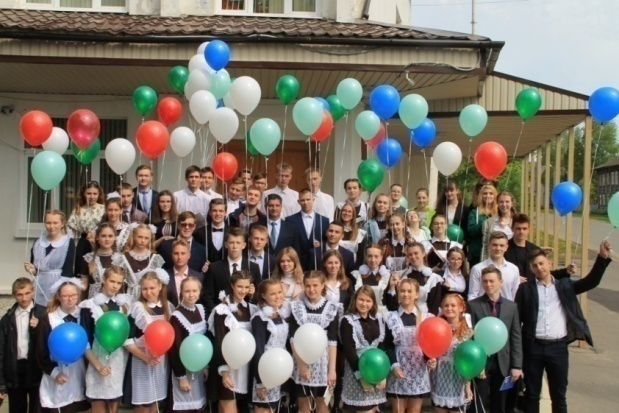 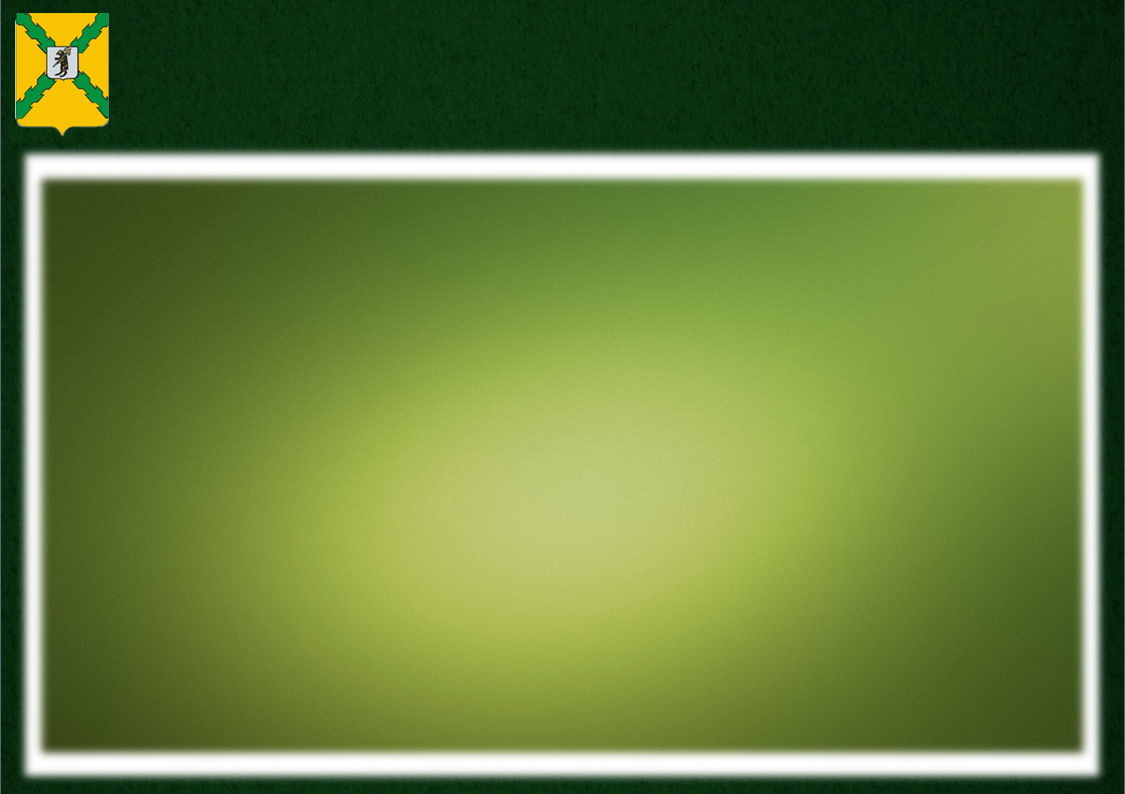 МП «Развитие образования  Пошехонского муниципального района»
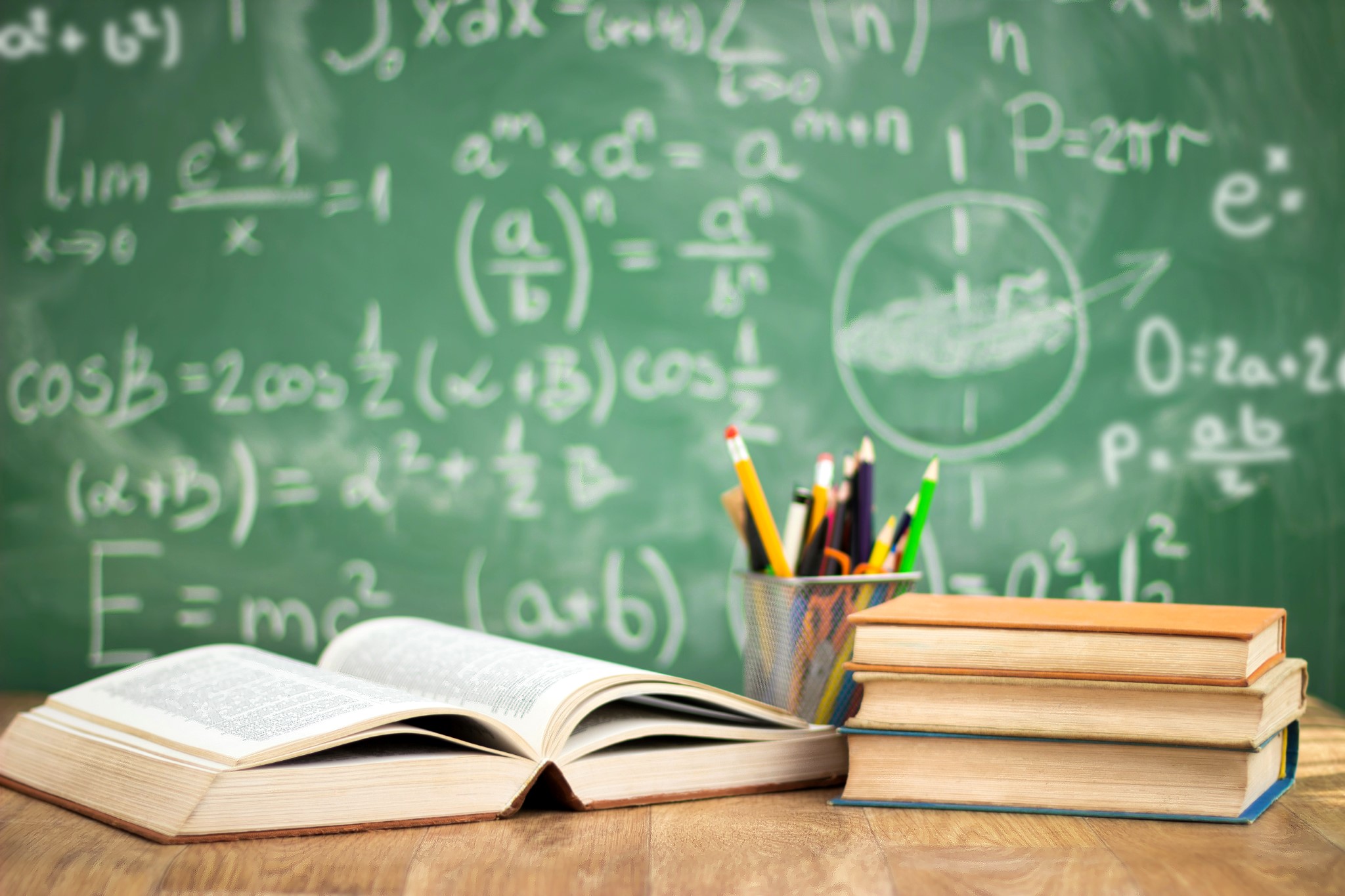 Задачи:

۷  Организация предоставления муниципальных услуг и выполнения работ муниципальными образовательными организациями и учреждениями сферы образования

۷  Обеспечение государственных гарантий прав граждан на образование и социальную поддержку отдельных категорий обучающихся.

۷  Методическое и информационное обеспечение ведомственной целевой программы, проведение общественно значимых мероприятий.

۷  Развитие материально-технической базы образовательных учреждений
тыс. руб.
тыс. руб.
тыс. руб.
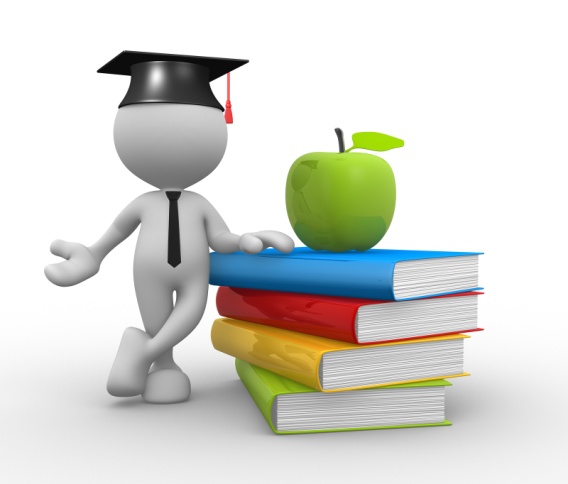 тыс. руб.
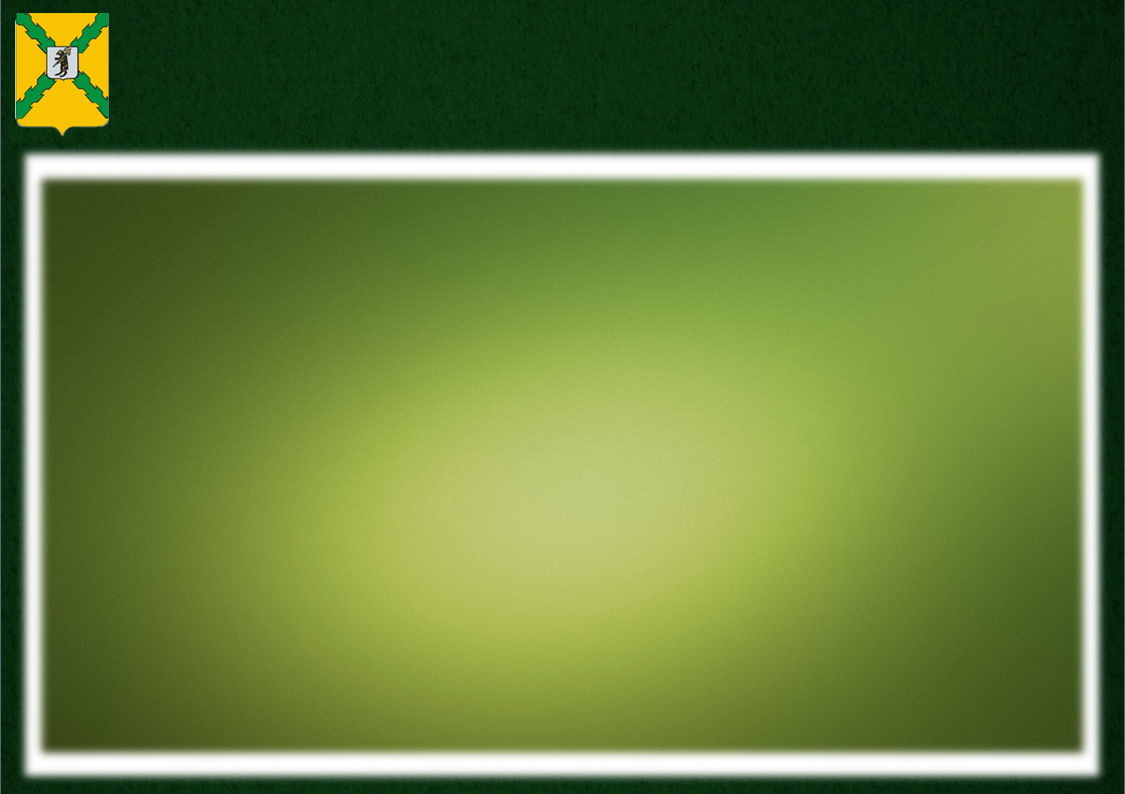 МП «Развитие культуры в Пошехонском муниципальном районе»
Цель программы:
сохранение и развитие уровня, качества и доступности предоставления муниципальных услуг в сфере культуры и искусства
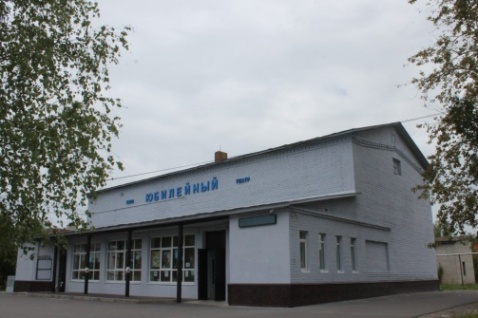 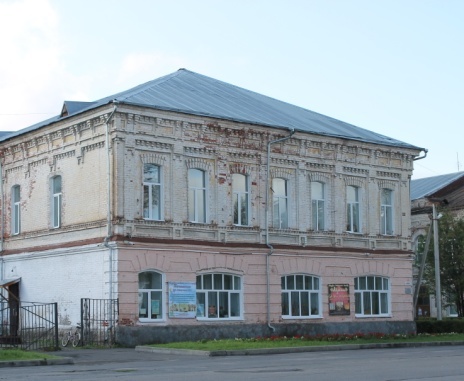 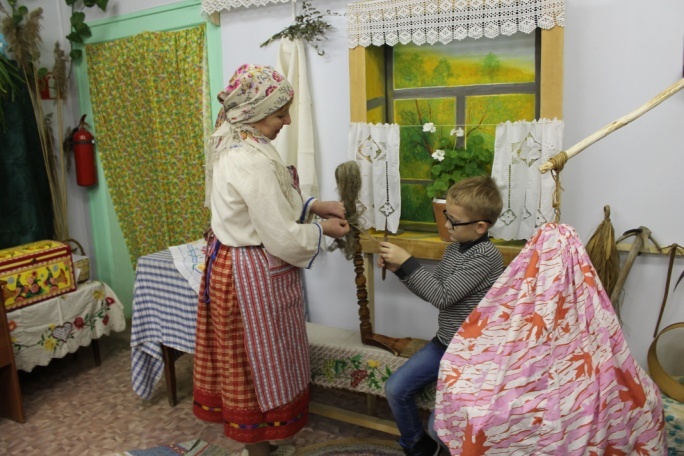 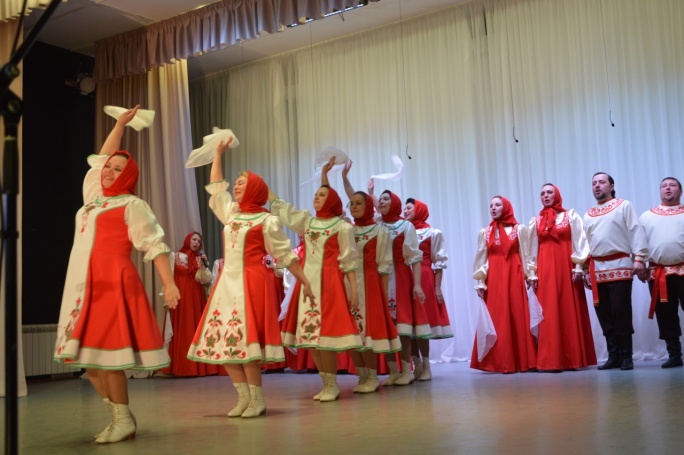 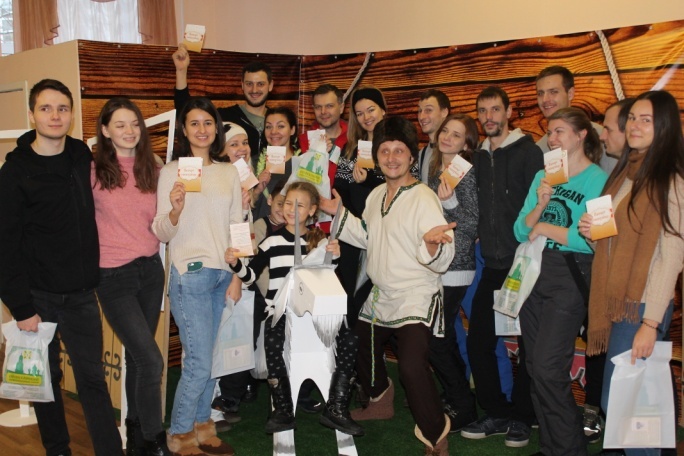 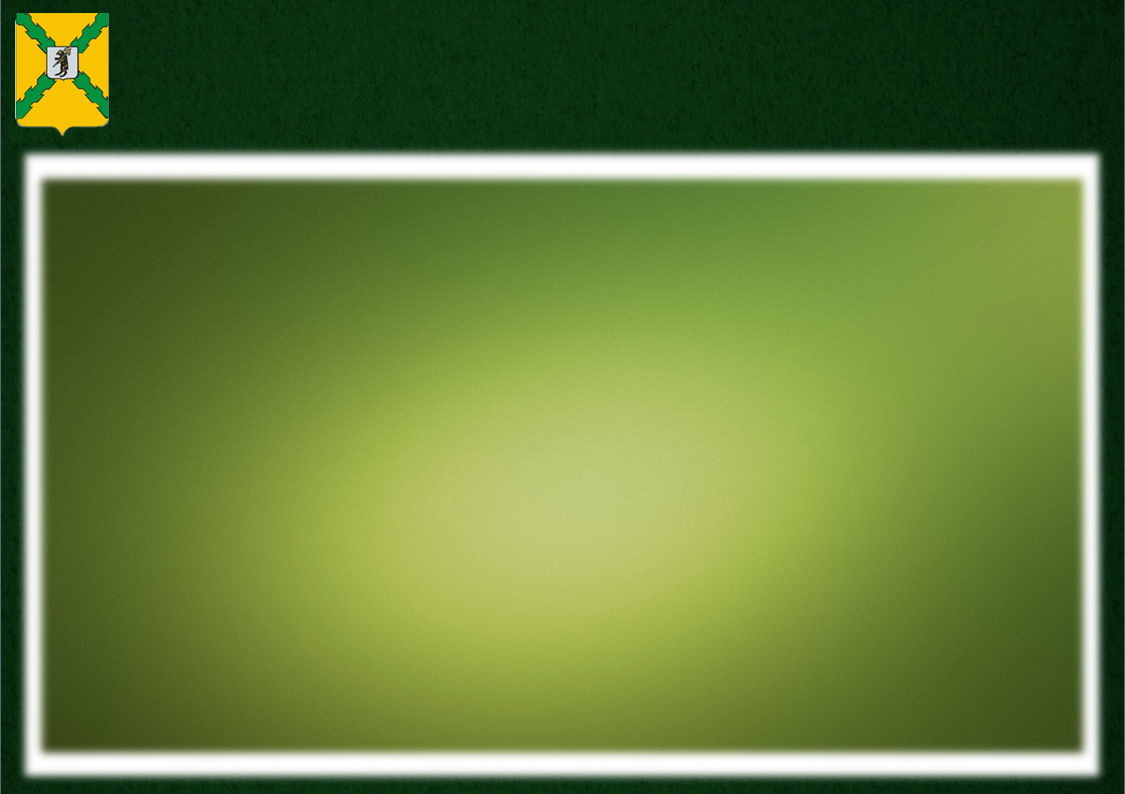 МП «Развитие культуры в Пошехонском муниципальном районе»
Задачи:

۷  Предоставление муниципальных услуг и выполнение работ в области образования сферы культуры

۷  Развитие материально-технической базы муниципальных учреждений культуры

۷  Поддержка права граждан на участие в культурной жизни района и региона

۷  Поддержка доступа граждан к информационно-библиотечным ресурсам

۷   Поддержка доступности культурных услуг и реализация права граждан на свободу творчества и содействие доступу граждан к культурным ценностям

۷   Выполнение работ, направленных на обслуживание зданий, используемых муниципальными учреждениями культуры, организация транспортных услуг.
тыс. руб.
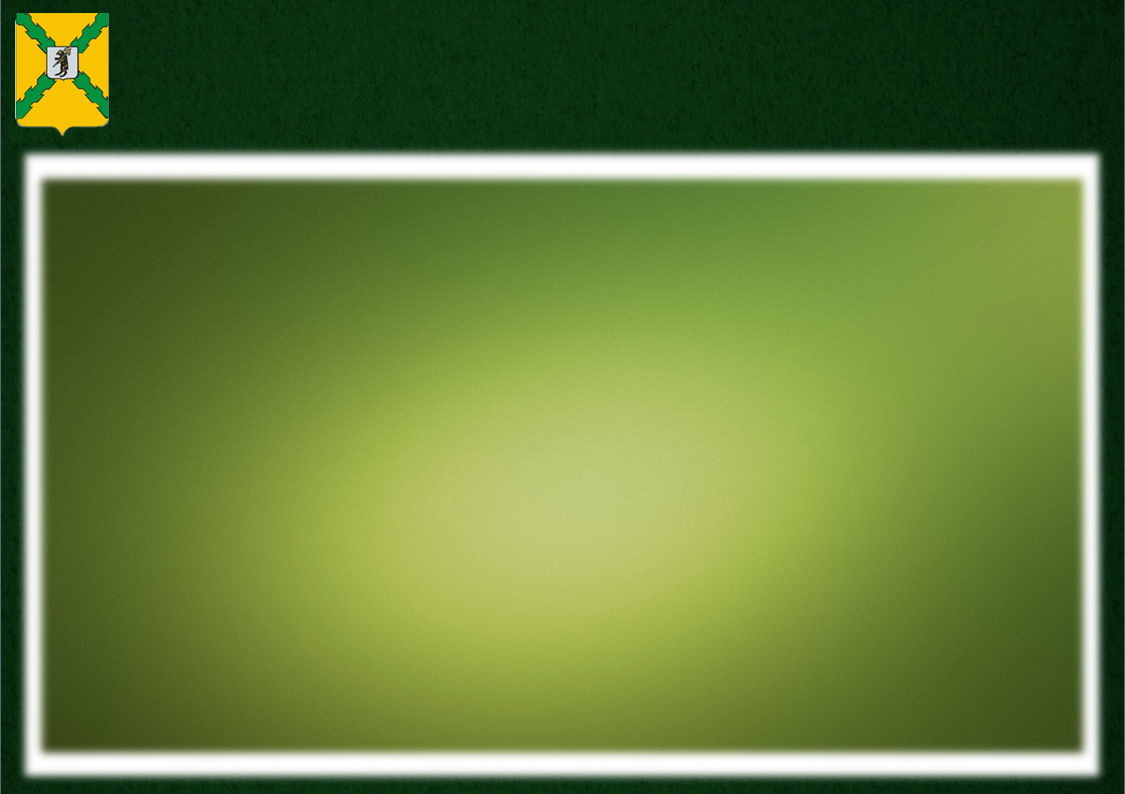 МП «Социальная поддержка населения Пошехонского муниципального района»
Цель программы: реализация государственных полномочий в сферах социальной поддержки, социальной защиты и социального обслуживания населения, охраны труда и социального партнерства, установленных федеральными и региональным законодательством реализация мер, направленных на повышение качества, адресности и доступности государственных услуг
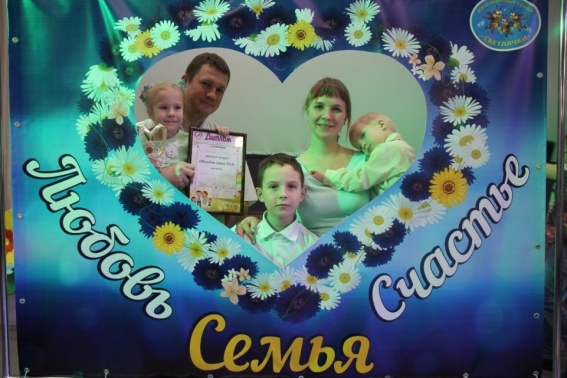 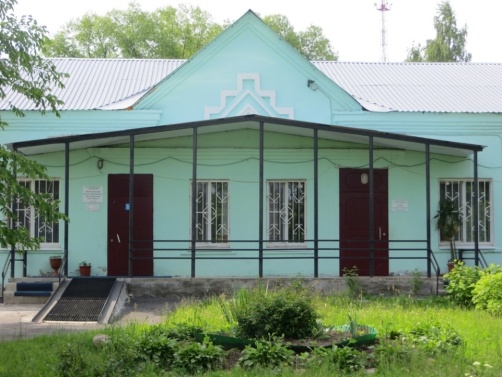 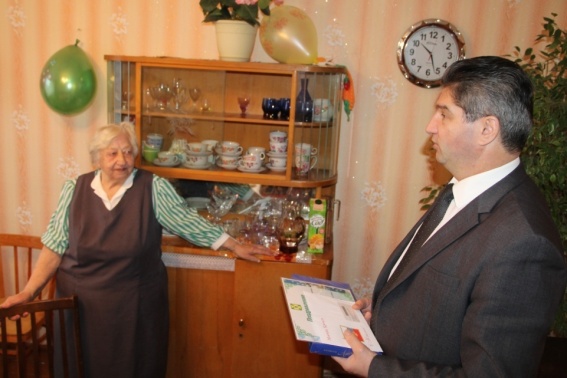 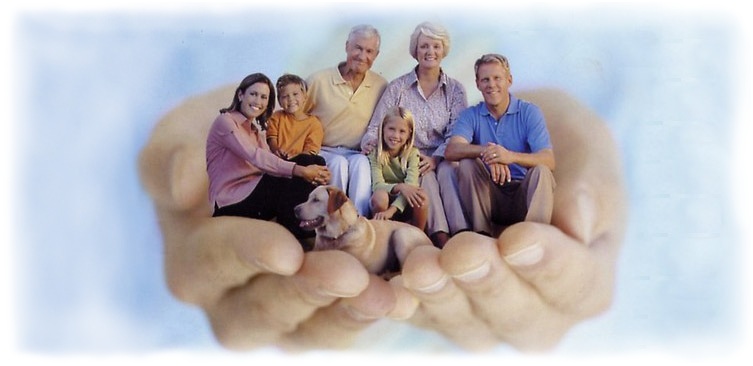 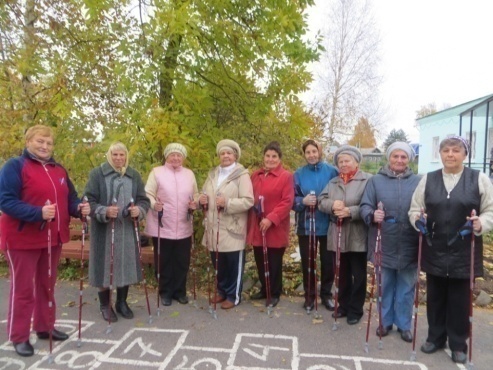 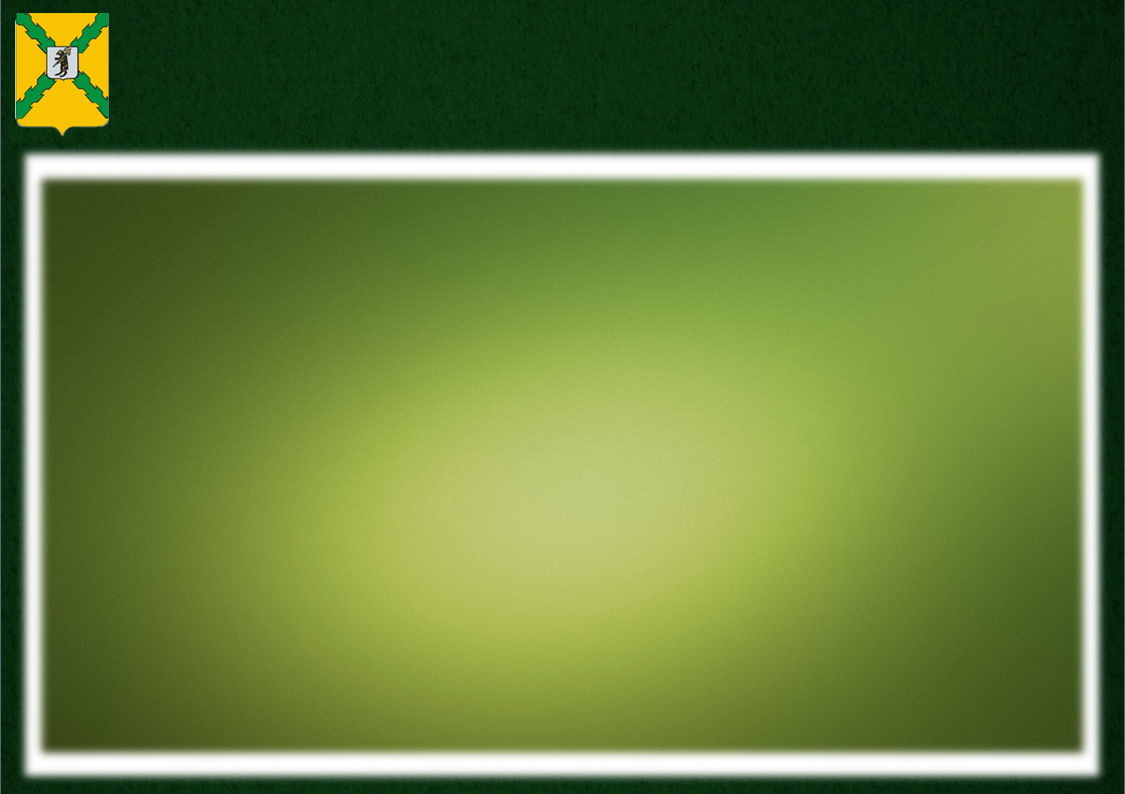 МП «Социальная поддержка населения Пошехонского муниципального района»
Задачи:

۷  исполнение публичных обязательств региона, в том числе по  переданным полномочиям Российской Федерации, по предоставлению выплат, пособий и компенсаций

۷  предоставление социальных услуг населению Пошехонского муниципального района по основе соблюдения стандартов и нормативов

۷  социальная защита семей с детьми, инвалидов, ветеранов, граждан и детей, оказавшихся в трудной жизненной ситуации
тыс.руб.
тыс.руб.
тыс.руб.
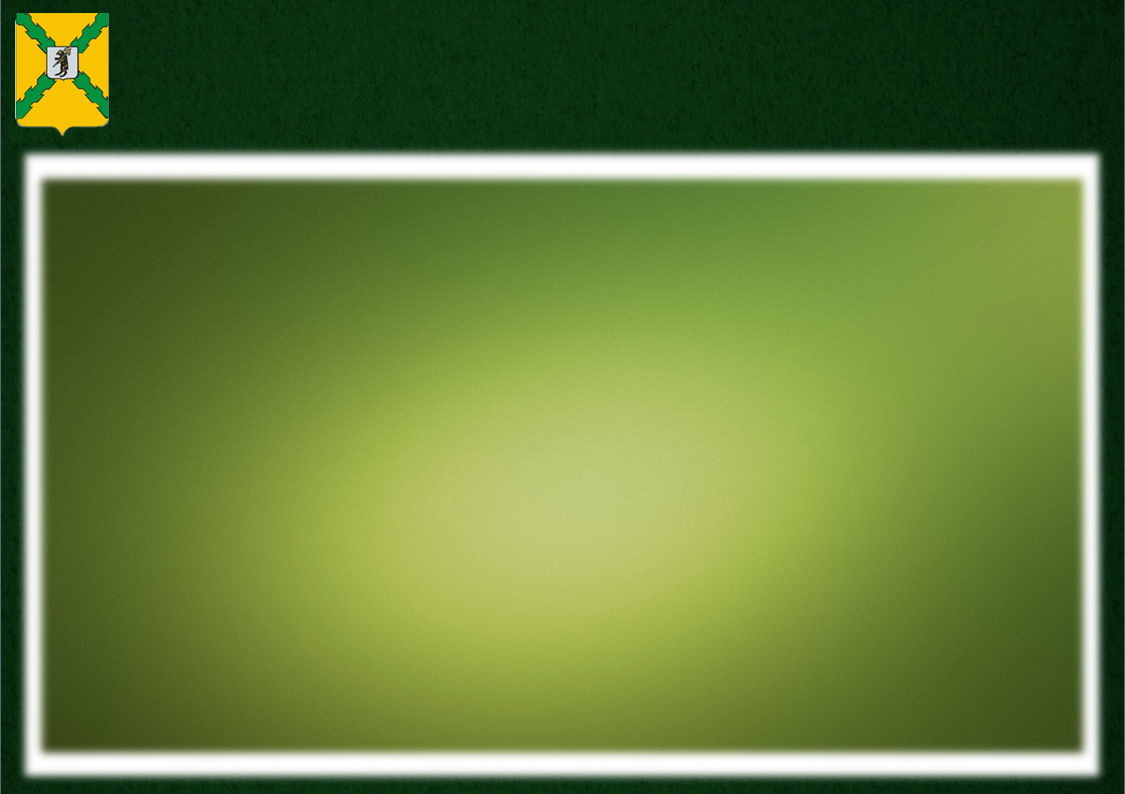 МП "Развитие дорожного хозяйства и транспорта в Пошехонском муниципальном районе"
Цель программы:
-сохранность автомобильных дорог общего пользования местного значения и искусственных сооружений на них;
-предоставление социальных услуг отдельным категориям граждан при проезде в транспорте общего пользования.
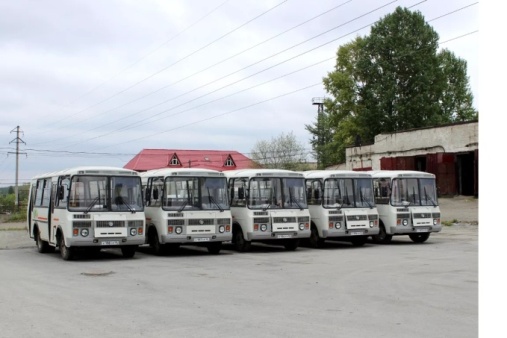 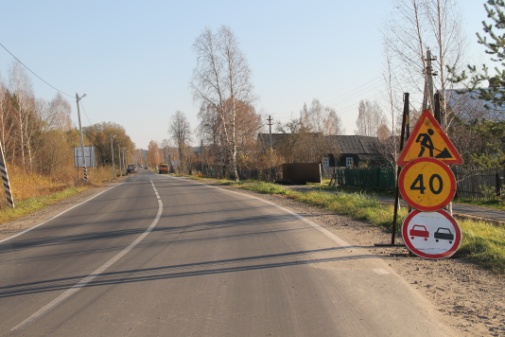 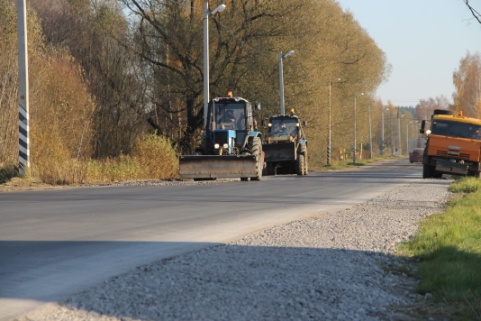 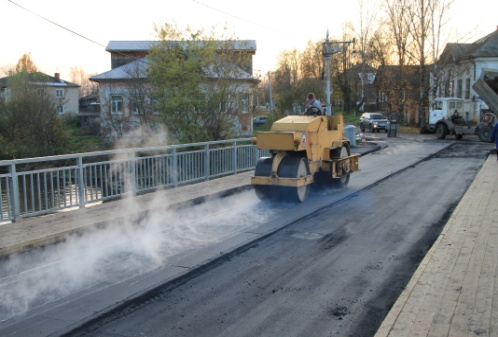 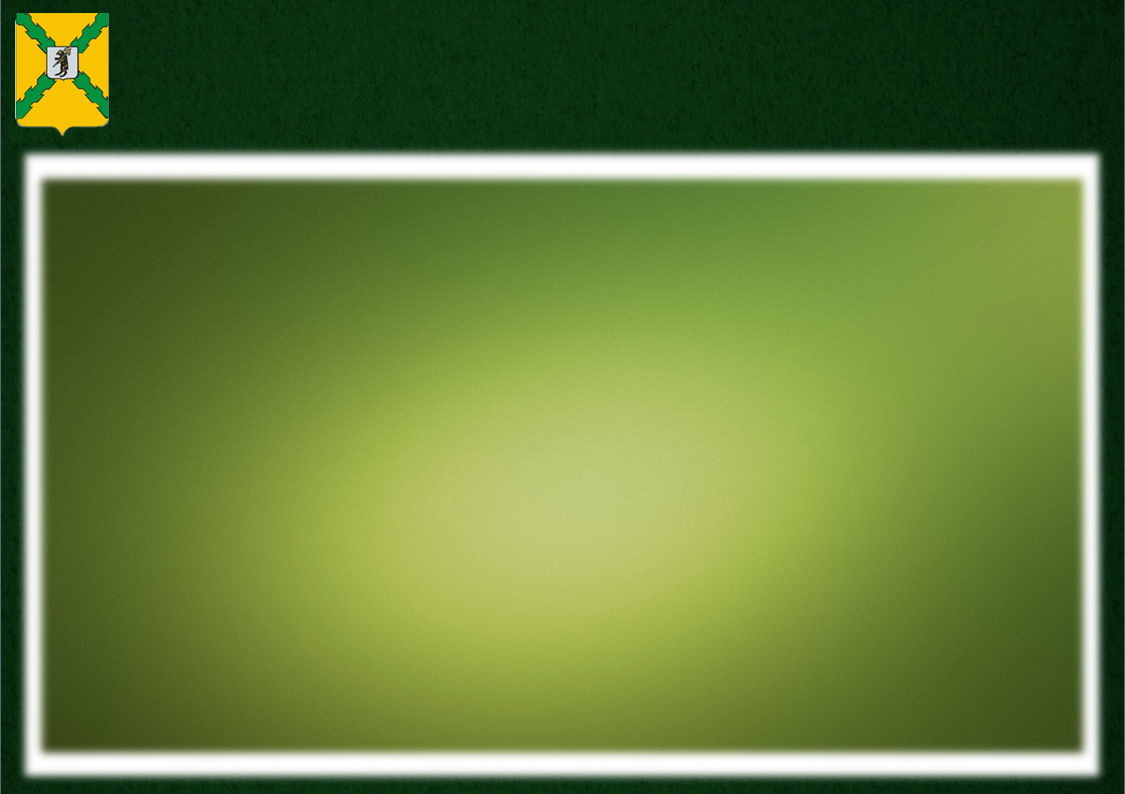 МП «Реализация молодежной политики Пошехонского муниципального района»
Цель программы: реализация полномочий, обеспечение предоставления и выполнения работ в сфере молодежной политики, установленных законодательством Российской Федерации и Ярославской области на территории Пошехонского муниципального района создание условий для успешной социализации и эффективной самореализации молодых граждан, развитие потенциала молодежи и его использование в интересах социально-экономического развития Пошехонского муниципального района
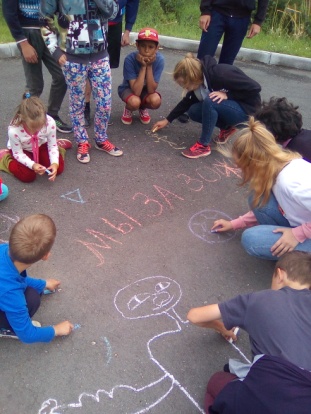 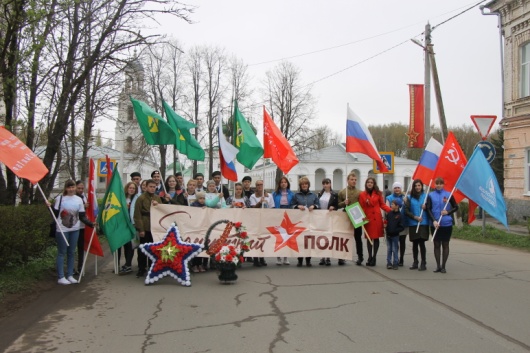 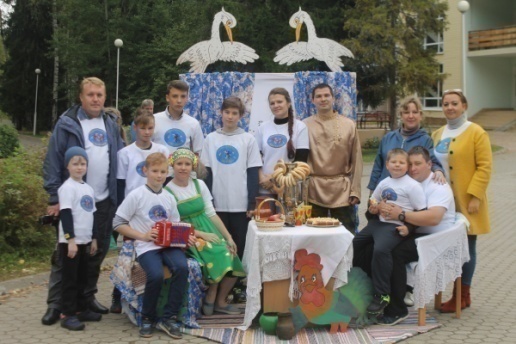 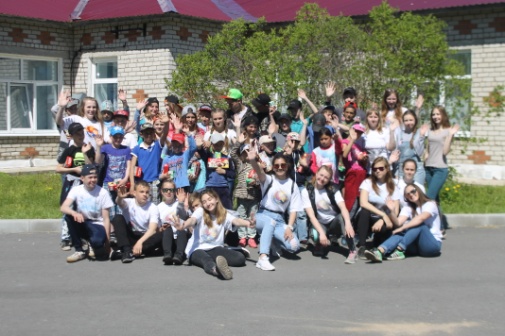 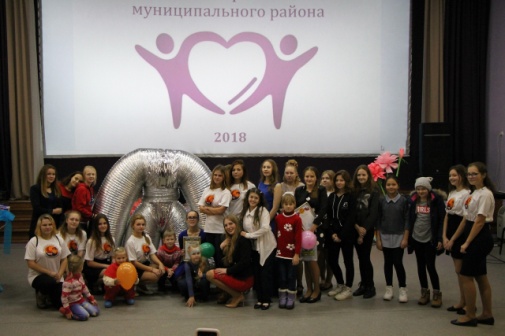 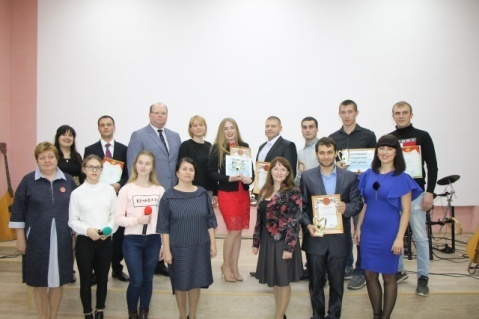 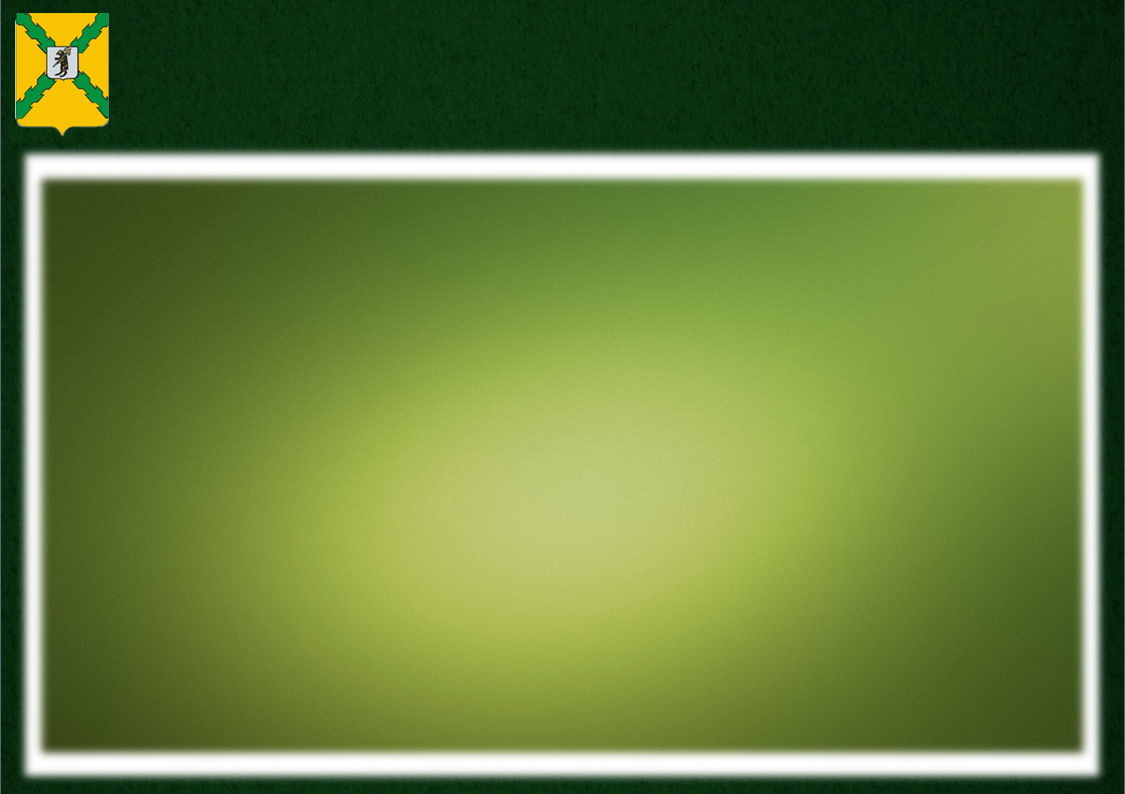 МП «Развитие физической культуры и спорта Пошехонского муниципального района»
Цель программы: обеспечение населения Пошехонского района возможностями для систематических занятий физической культурой и спортом, повышение уровня спортивного мастерства, достижение высоких спортивных результатов
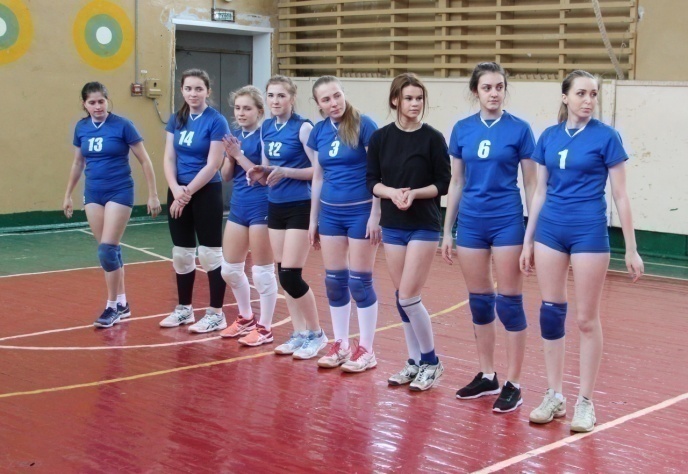 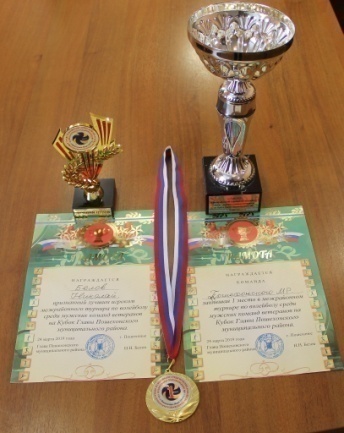 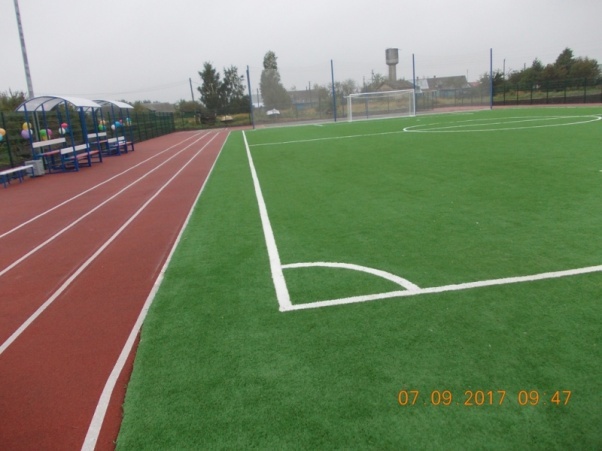 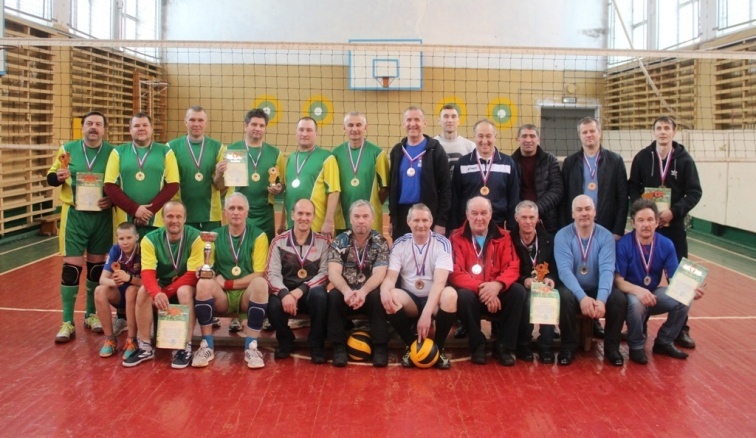 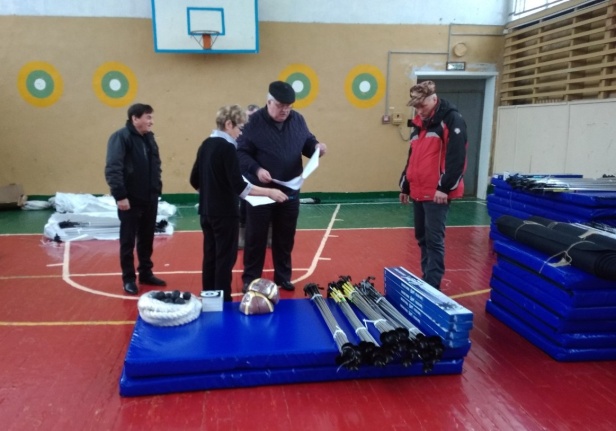 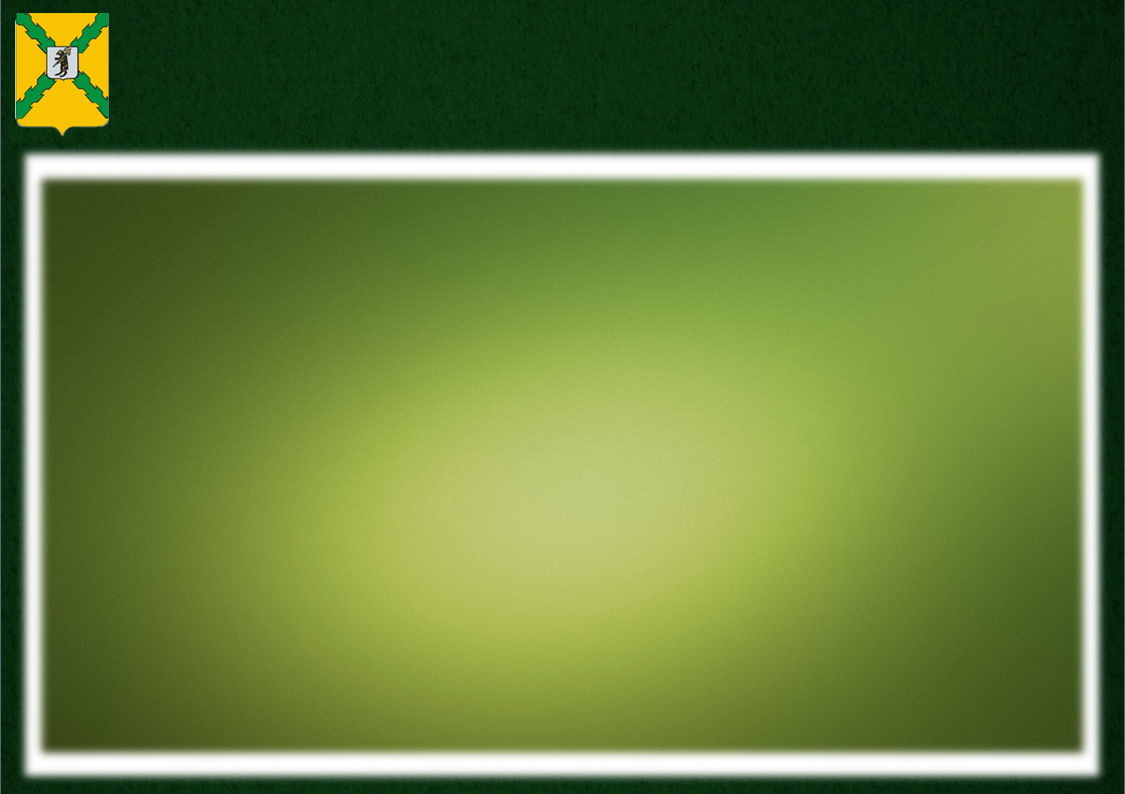 Контактная информация
Управление финансов администрации Пошехонского муниципального района
poshfin@rambler.ru тел. (48546)22098
152850, Ярославская обл. г. Пошехонье, ул. Даниловская, д 3
График работы:
ПН-ЧТ с 8:00 до 17:00 (обед с 12:00 до 13:00)
ПТ - с 8:00 до 16:00 (обед с 12:00 до 13:00)
СБ - ВС  - выходные дни
Руководитель: начальник управления финансов Смирнова Елена Сергеевна
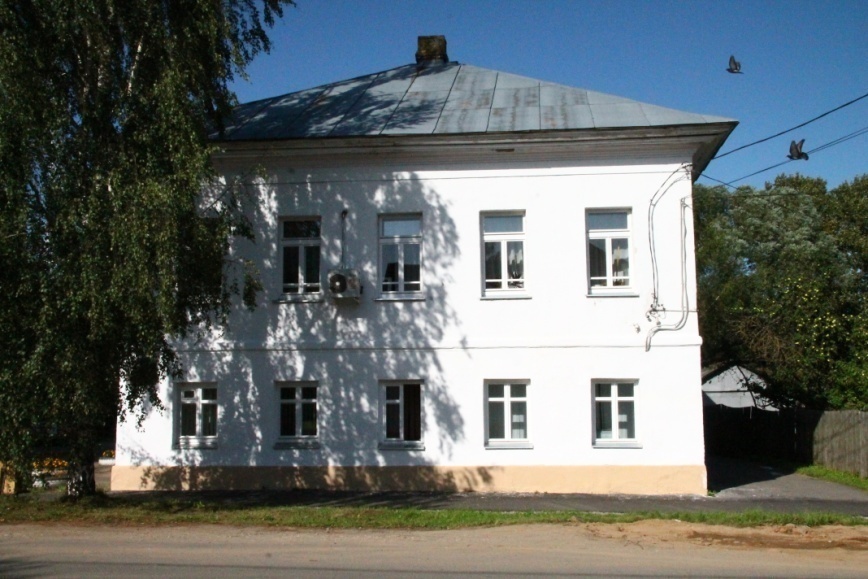